Sustainability in
Capstone Design
COE’s Sustainability Definition
Developed by the COE Sustainability Task Force
Resiliency
To thrive, even under extreme conditions, to overcome disruptions and to create a better future for all.
Economic Vitality
Lean manufacturing, sustainable economic growth, sustainable development and the reduction of poverty and inequality.
The mission of the COE’s Sustainability Initiative is to empower students, faculty, and staff to bring academic expertise to help solve real world challenges through study, research, practice, and advocacy to improve the quality of life for generations to come.
Our Sustainability Initiative encompasses: 
Resiliency
Economic Vitality
Environmental Impact
Social Development
Social Development
To promote peace, security, justice, diversity, inclusiveness, health and wellbeing, global education, honesty, transparency, and integrity.
Environmental Impact
Use and preservation of resources including energy, water, air, land, biodiversity, and food. The reduction of waste and emissions as well as focusing on increasing reuse and recycling.
Key EmphasisSustainability efforts need to be sustainable!
Sustainability – The Global Goals
Homepage - The Global Goals
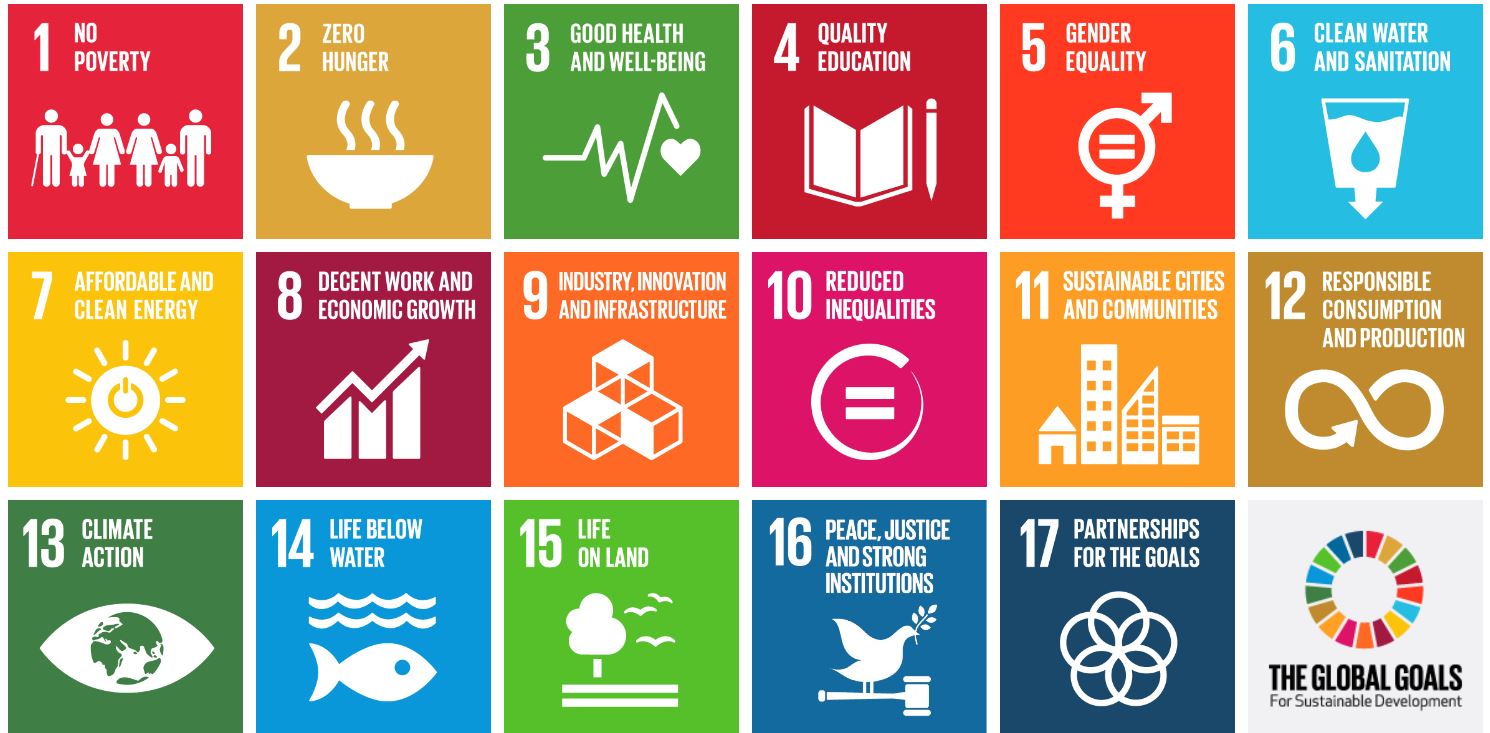 Industry support
Goal                                                                                         	Company                     	What                                                                                                   _    
1. NO POVERTY	Visa 	financial services to the underserved
2. ZERO HUNGER	General Mills 	meals to local food banks
3. GOOD HEALTH AND WELL-BEING 	Kaiser Permanente 	invests in healthy communities
4. QUALITY EDUCATION 	LEGO 	funds children’s play, learning, and creativity
5. GENDER EQUALITY 	Participant Media 	teaches students worldwide about Malala
6. CLEAN WATER AND SANITATION 	Kimberly-Clark 	recognizes that toilets change lives
7. AFFORDABLE AND CLEAN ENERGY	Cummins 	investing in solar power
8. DECENT WORK AND ECONOMIC GROWTH 	Microsoft 	helps young people develop computer skills
9. INDUSTRY, INNOVATION, AND INFRASTRUCTURE	Qualcomm 	wireless technology to underserved communities
10. REDUCED INEQUALITIES	Citi 	diversity as a source of strength
11. SUSTAINABLE CITIES AND COMMUNITIES	Siemens 	communities green and sustainable economic solutions
12. RESPONSIBLE CONSUMPTION AND PRODUCTION 	Nike 	recycled materials in most of its gear
13. CLIMATE ACTION	JetBlue 	teaches customers and crew about climate change
14. LIFE BELOW WATER 	Discovery Channel 	supports clean oceans
15. LIFE ON LAND	The North Face 	protects outdoor areas
16. PEACE, JUSTICE, AND STRONG INSTITUTIONS 	AirBnB 	helps refugee relief workers with places to stay
17. PARTNERSHIPS FOR THE GOALS	TripAdvisor 	partners with GlobalGiving to support locally-driven nonprofits

Source: How 17 Companies Are Tackling Sustainable Development Goals (and Your Company Can, Too) - SDGfunders
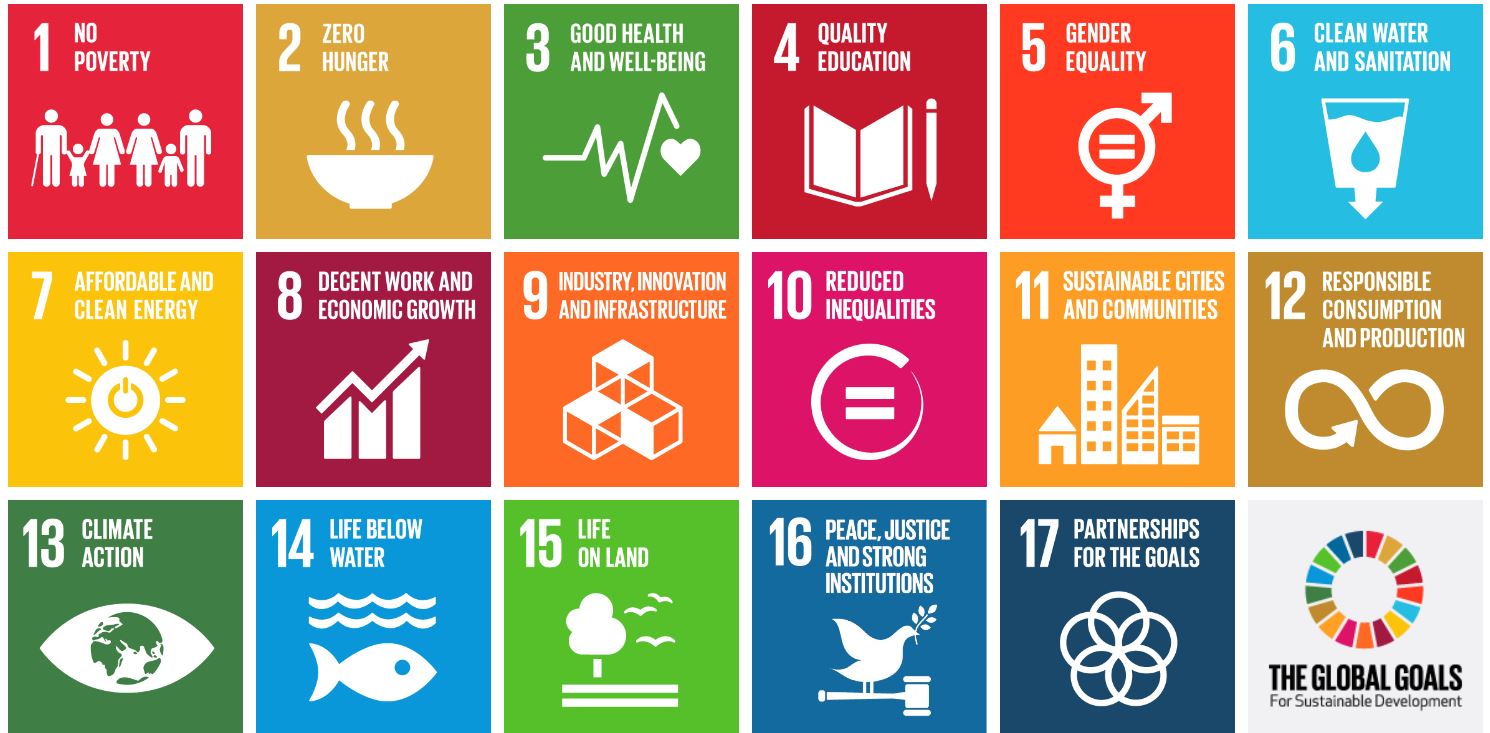 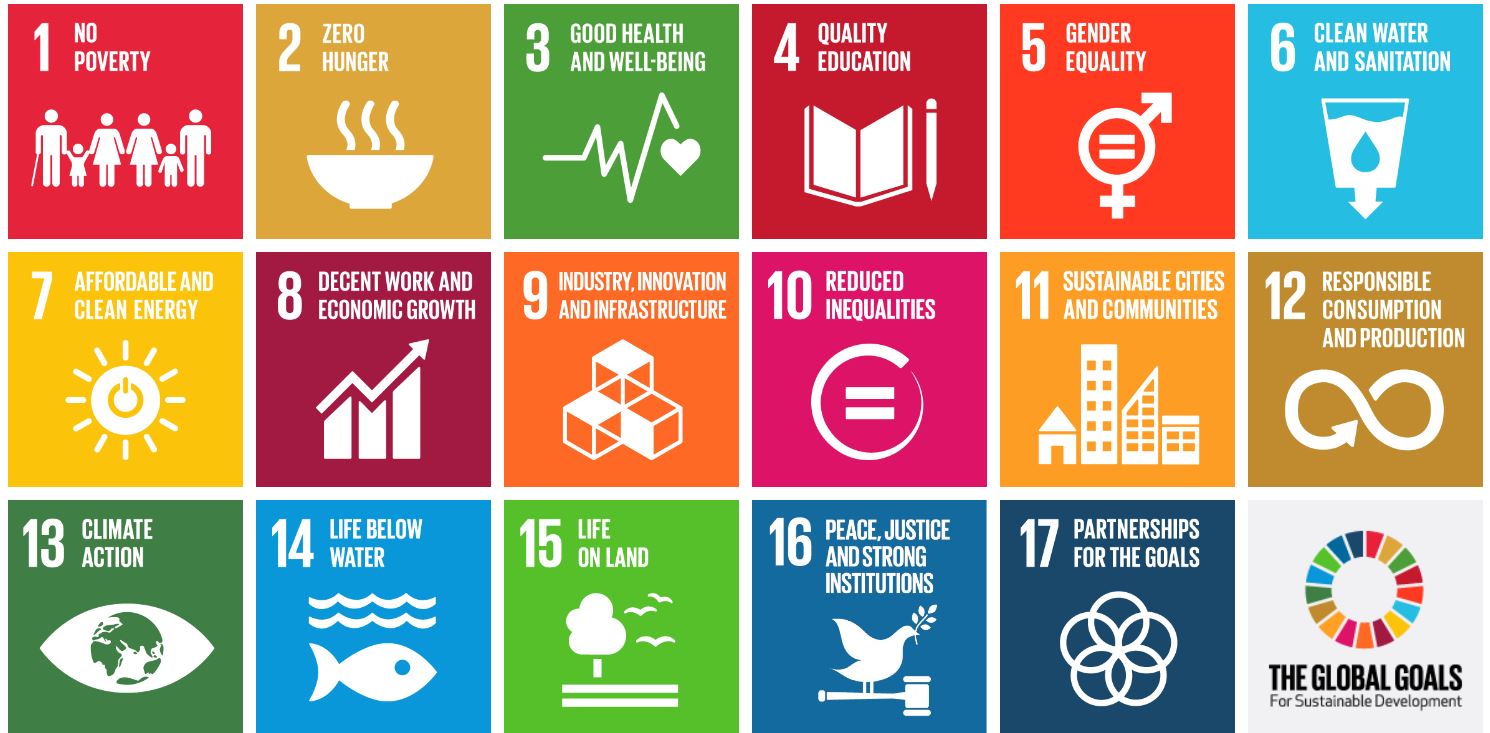 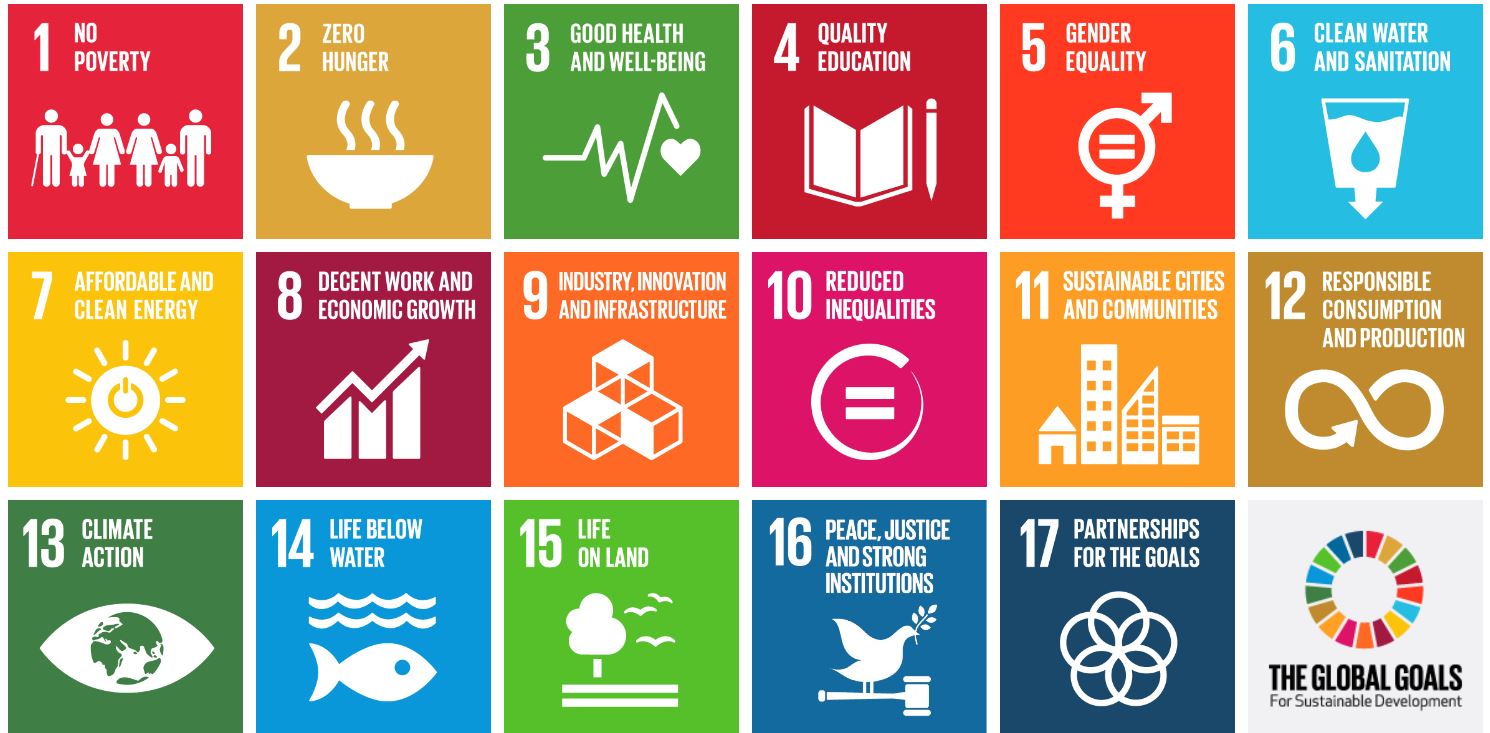 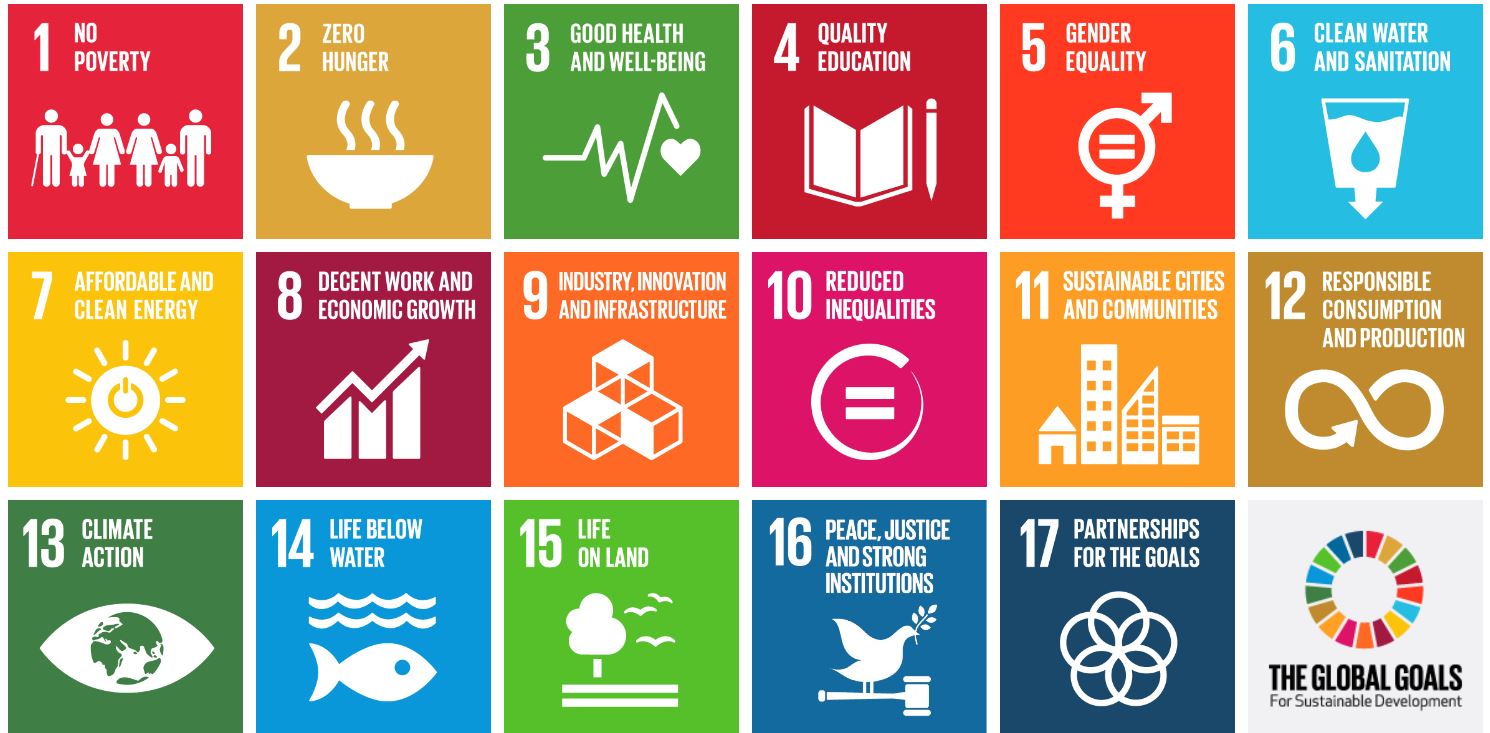 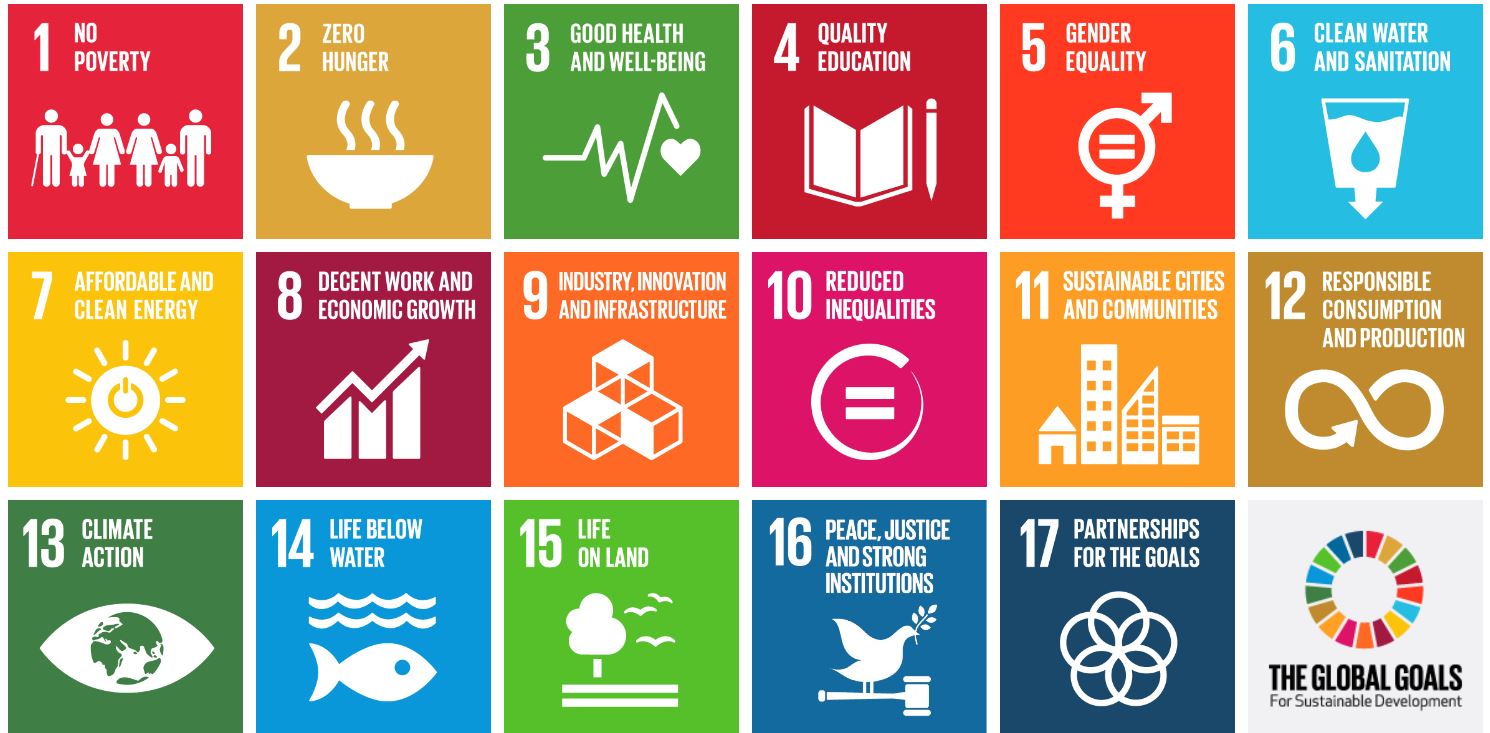 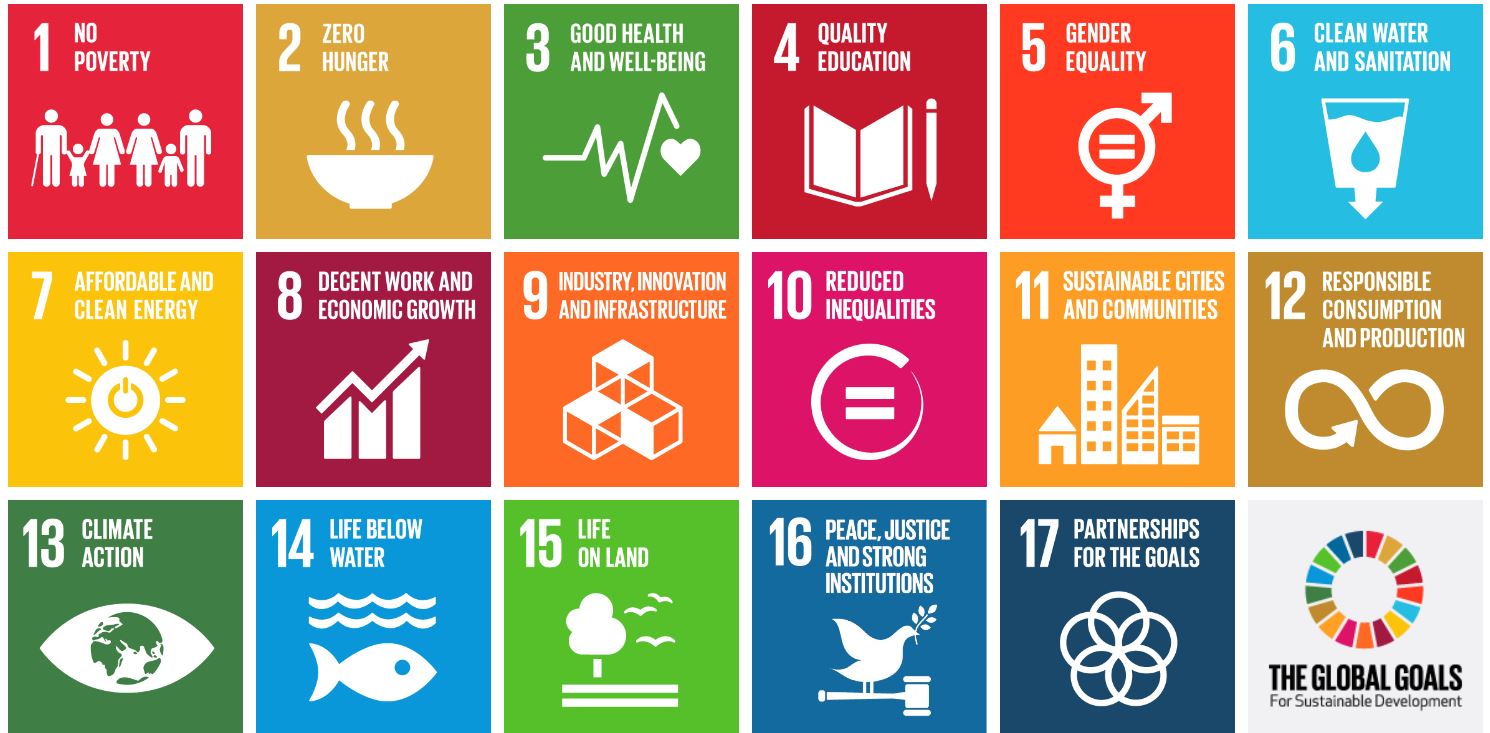 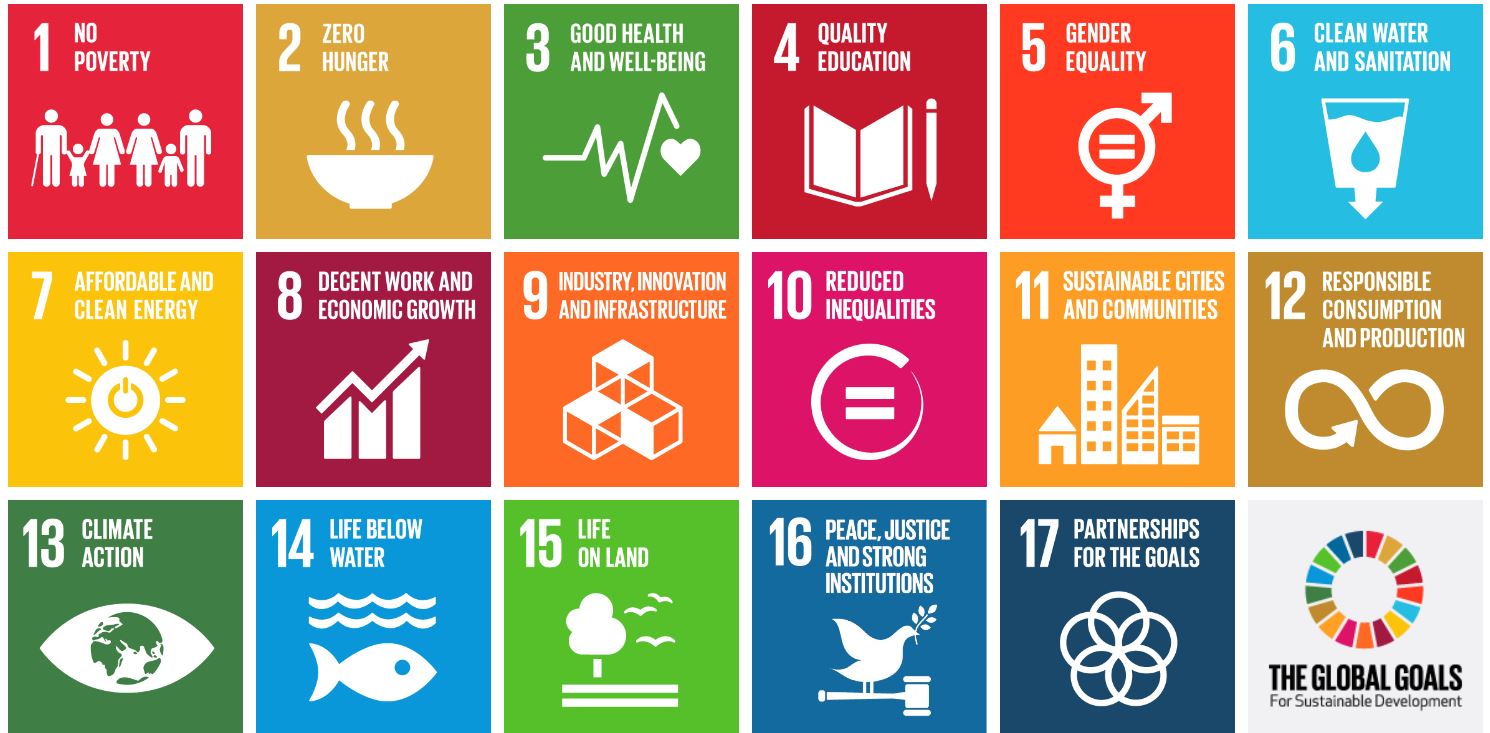 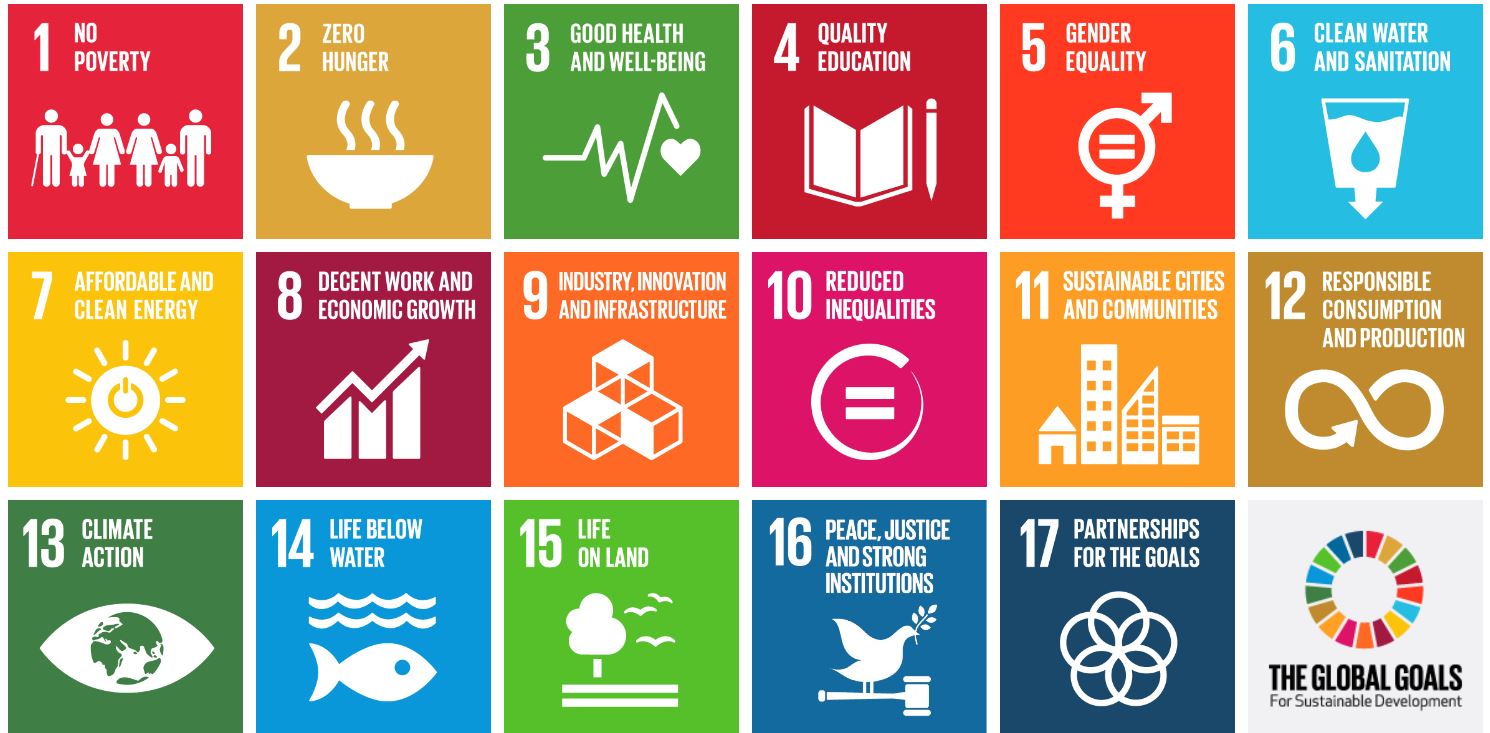 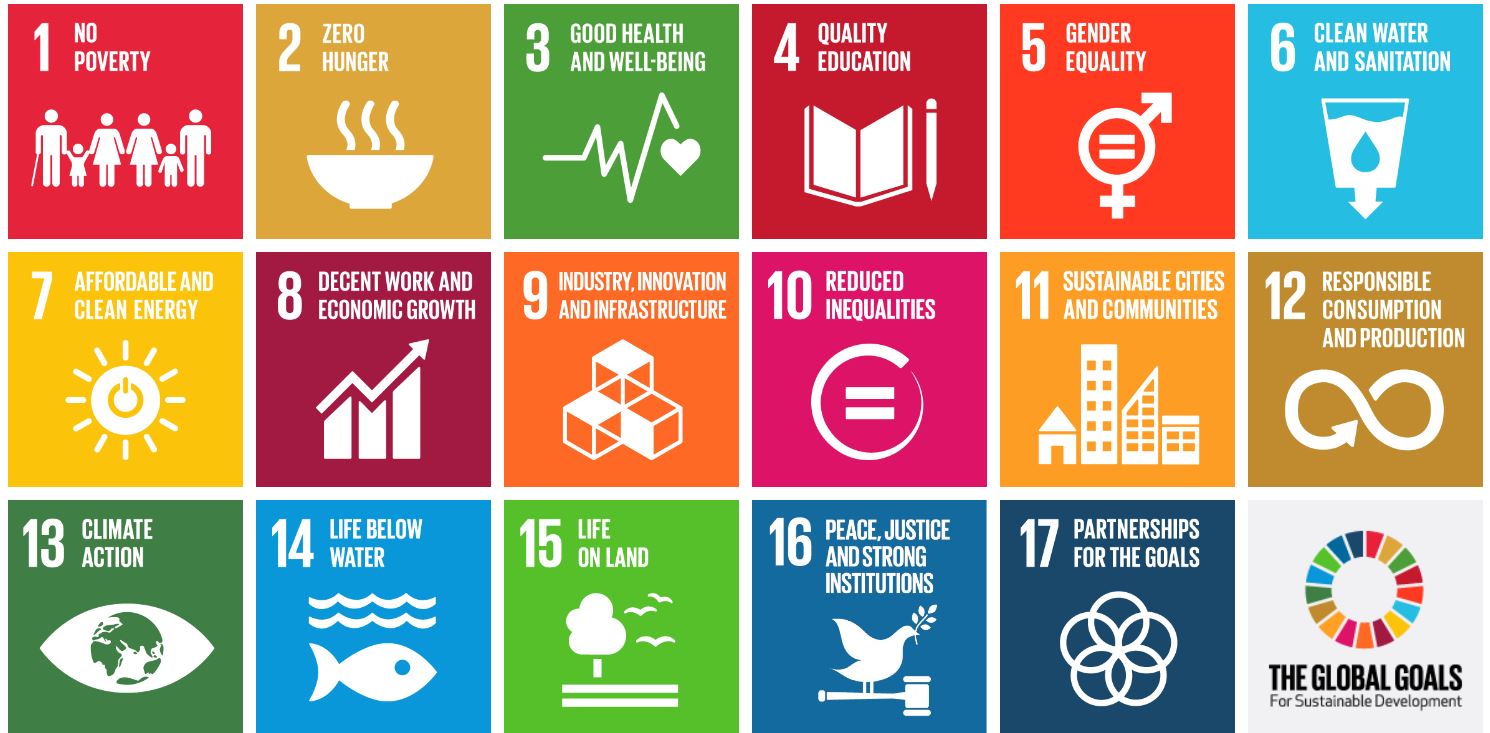 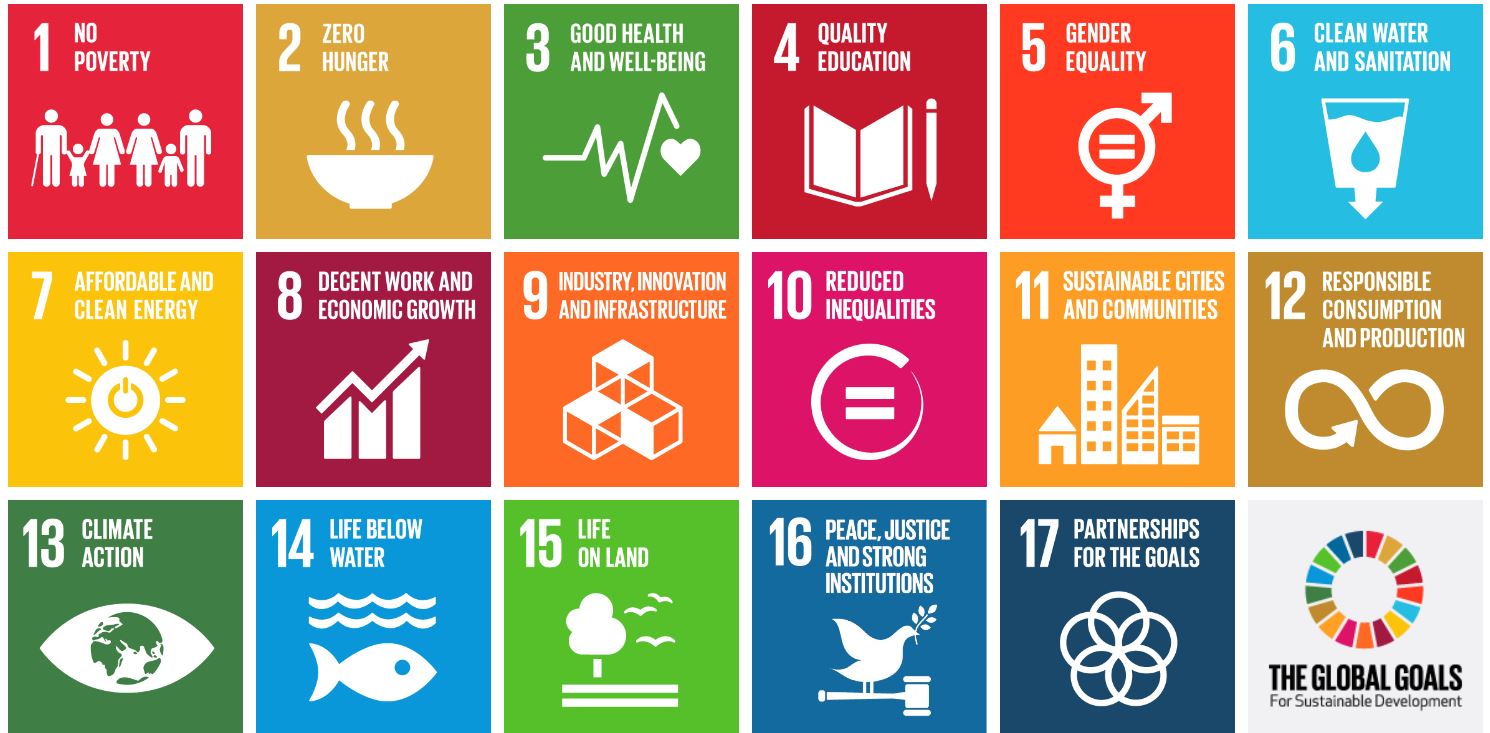 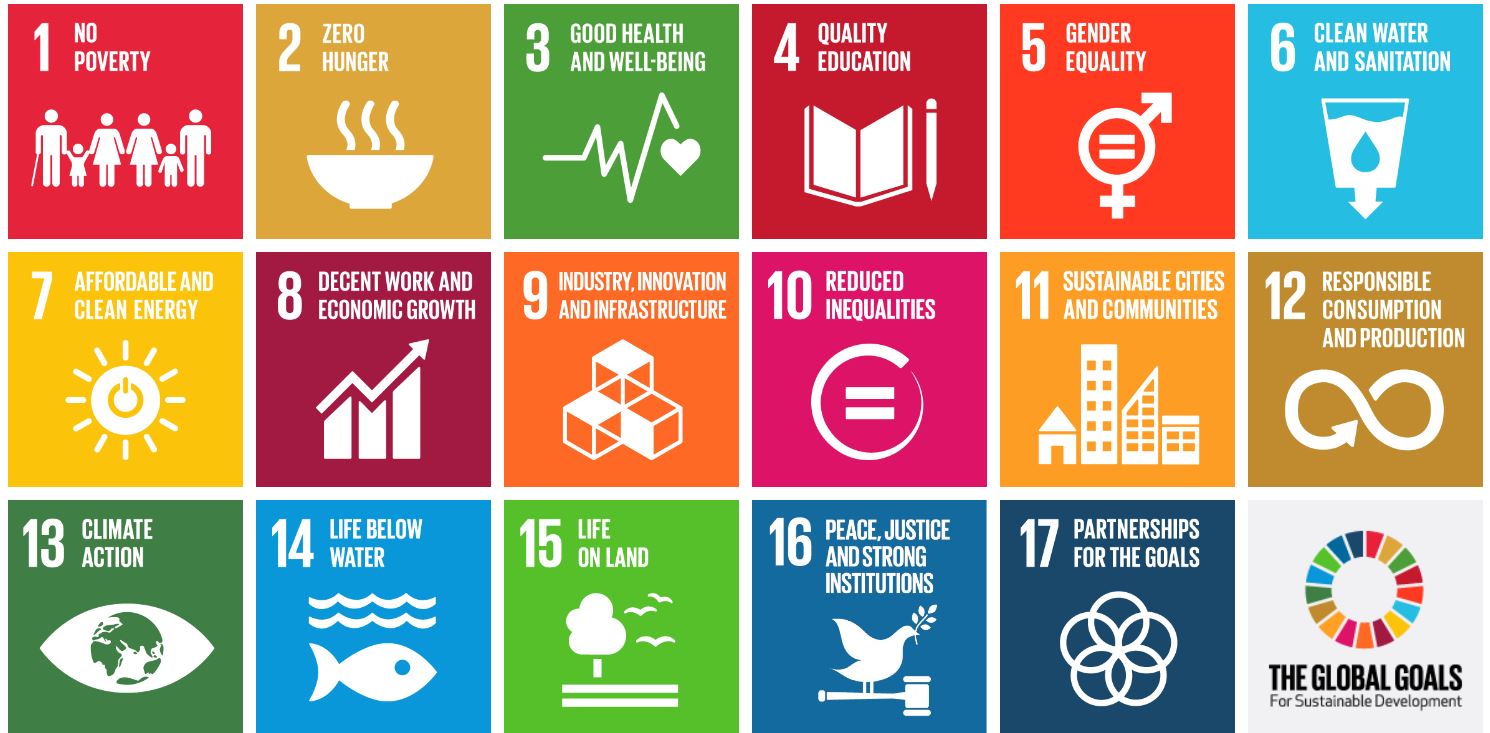 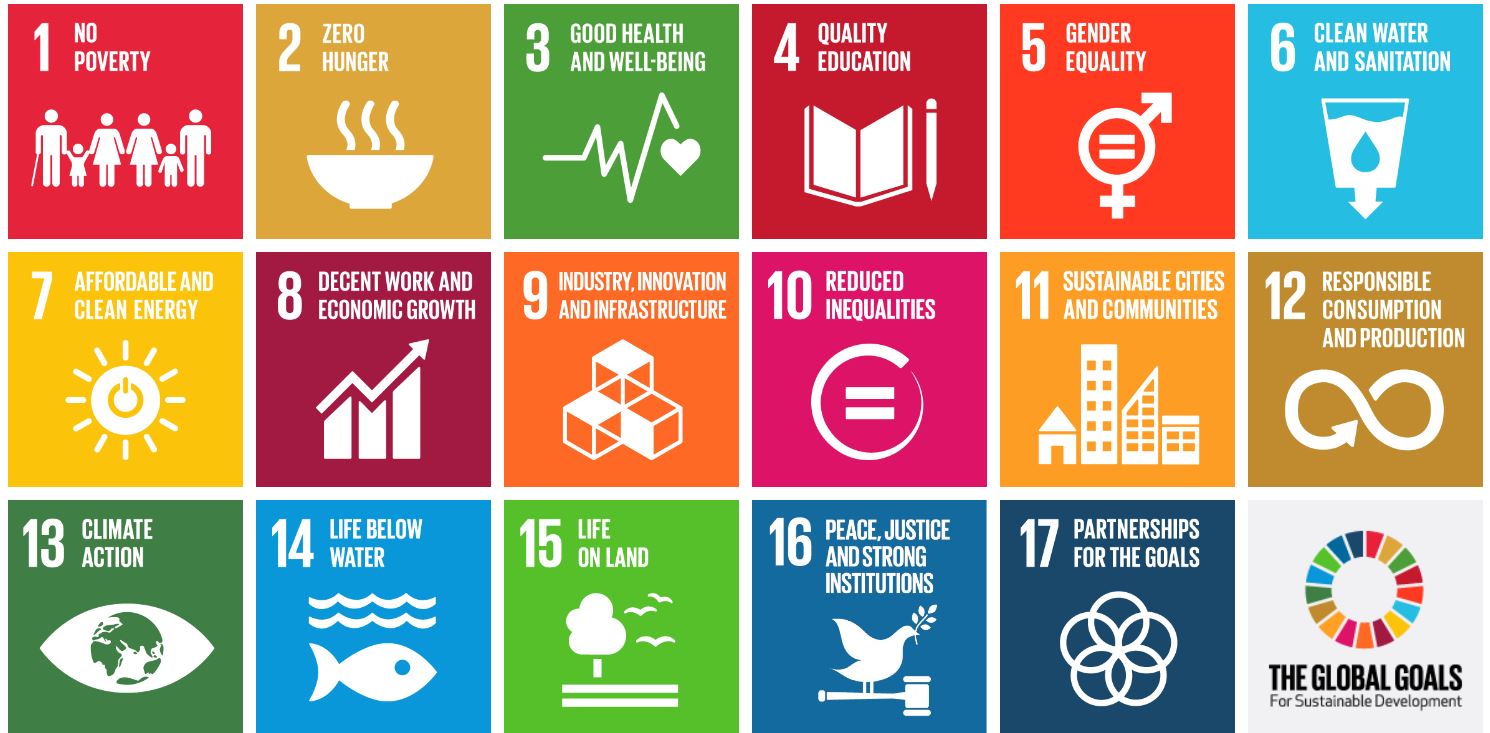 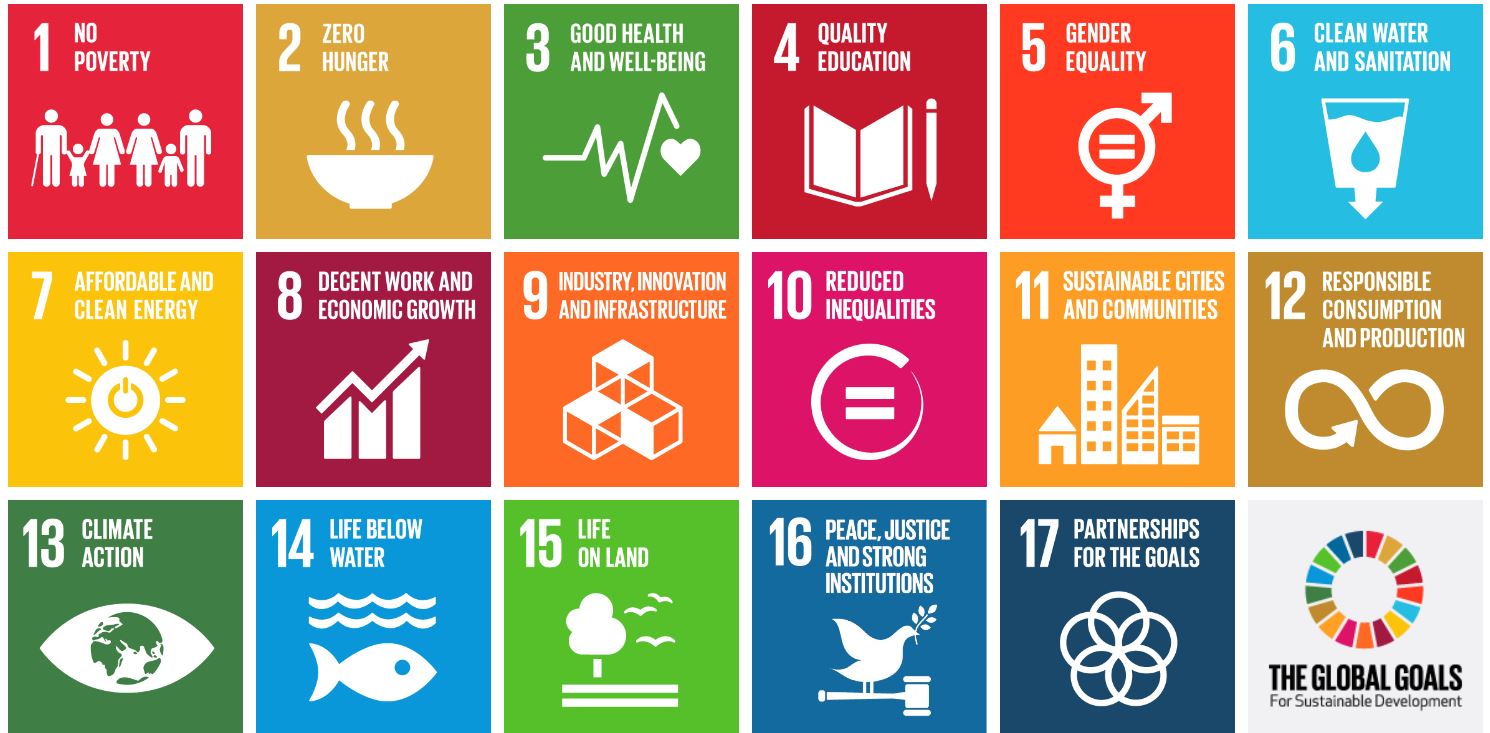 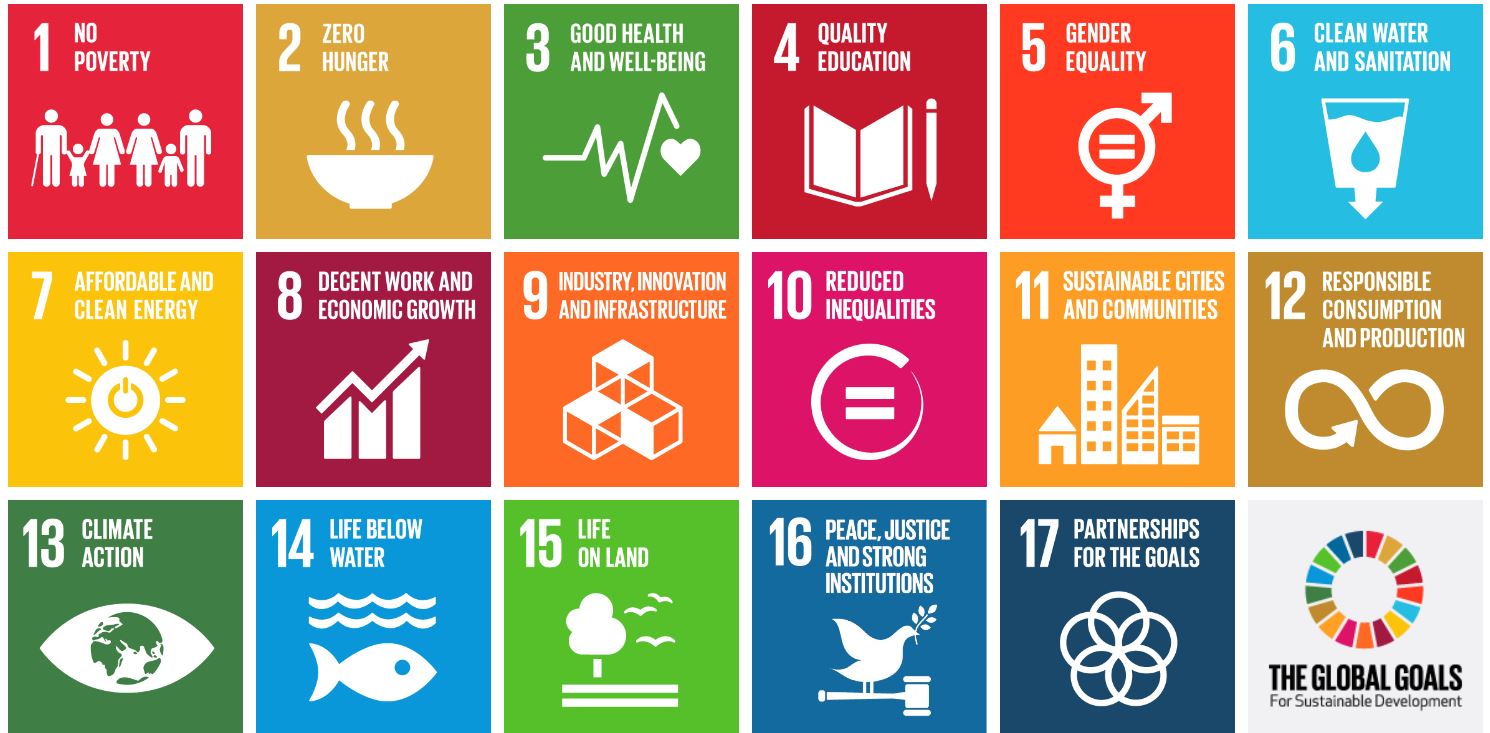 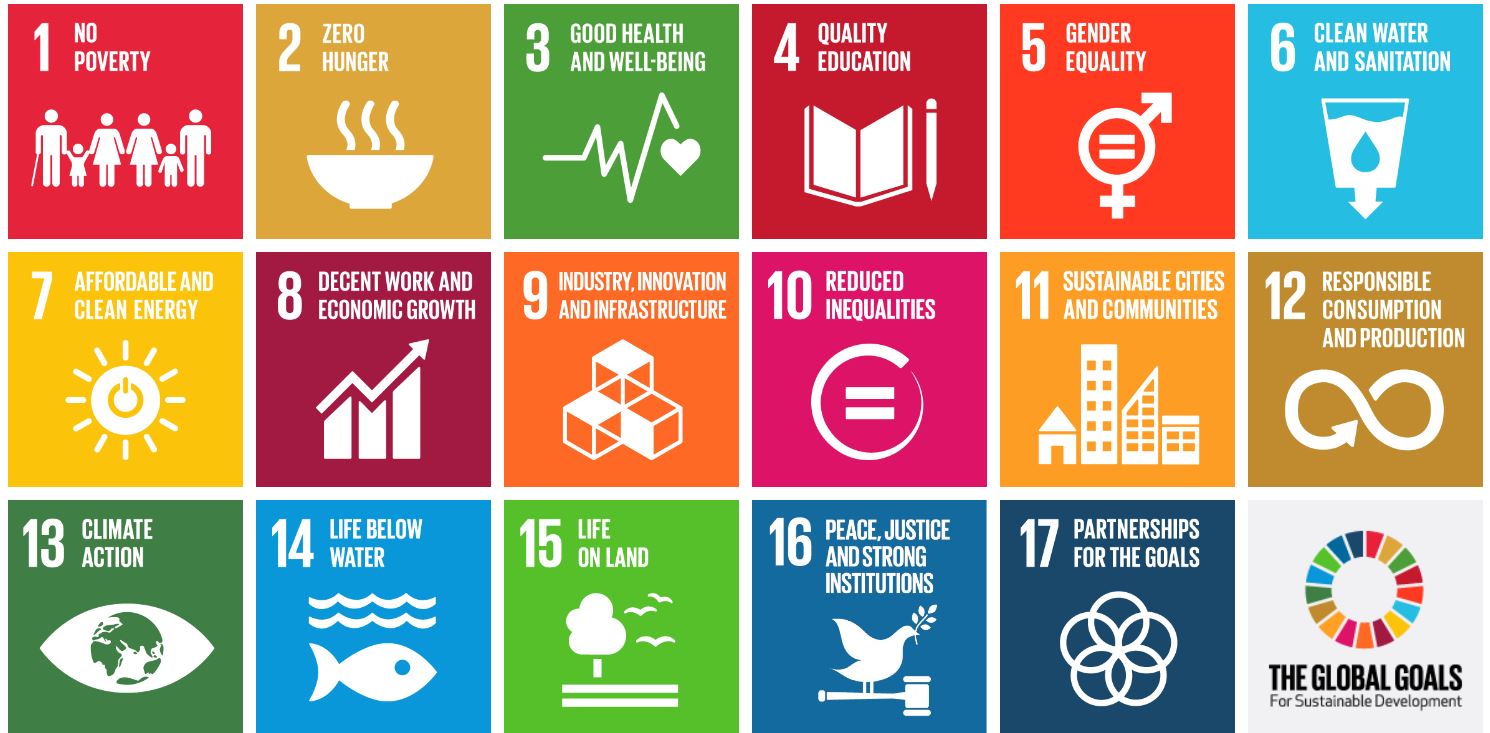 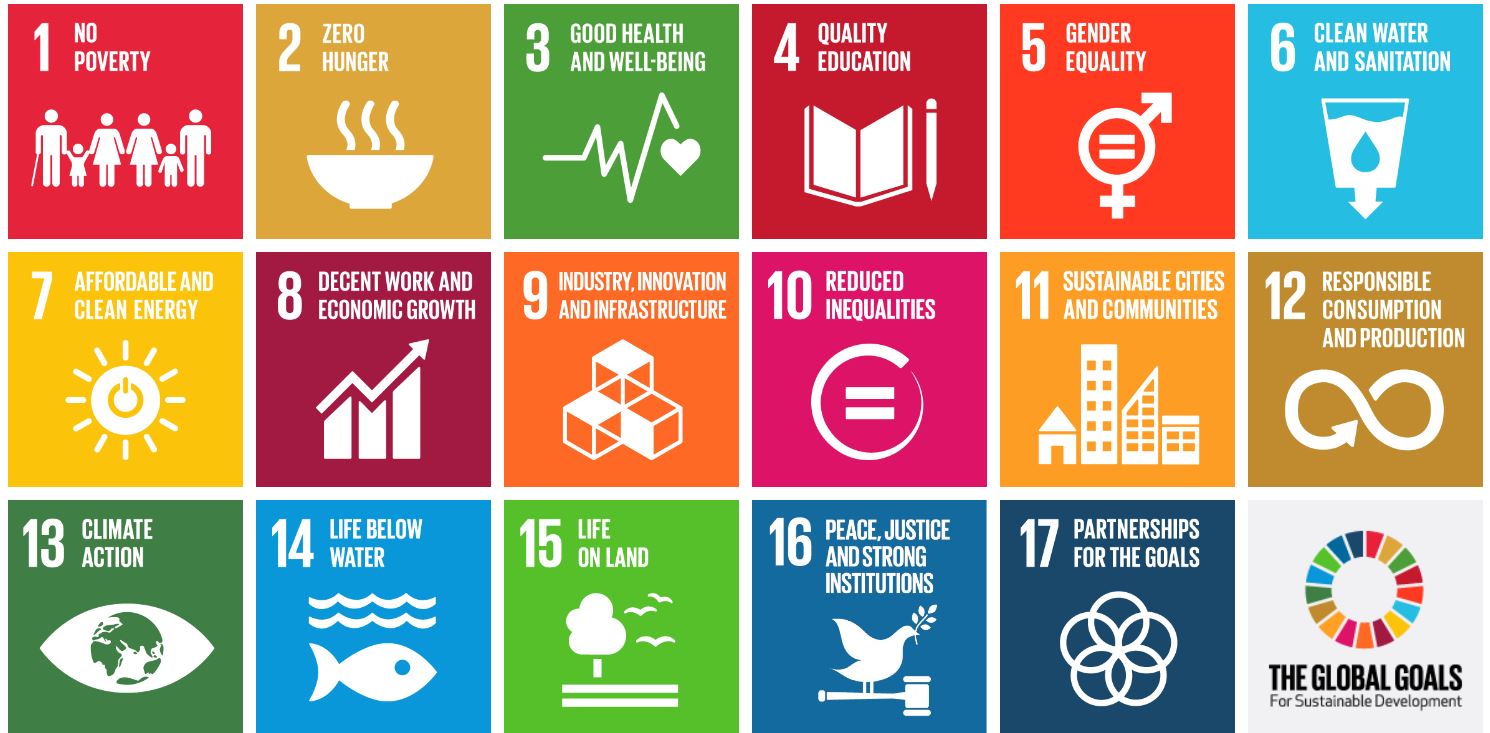 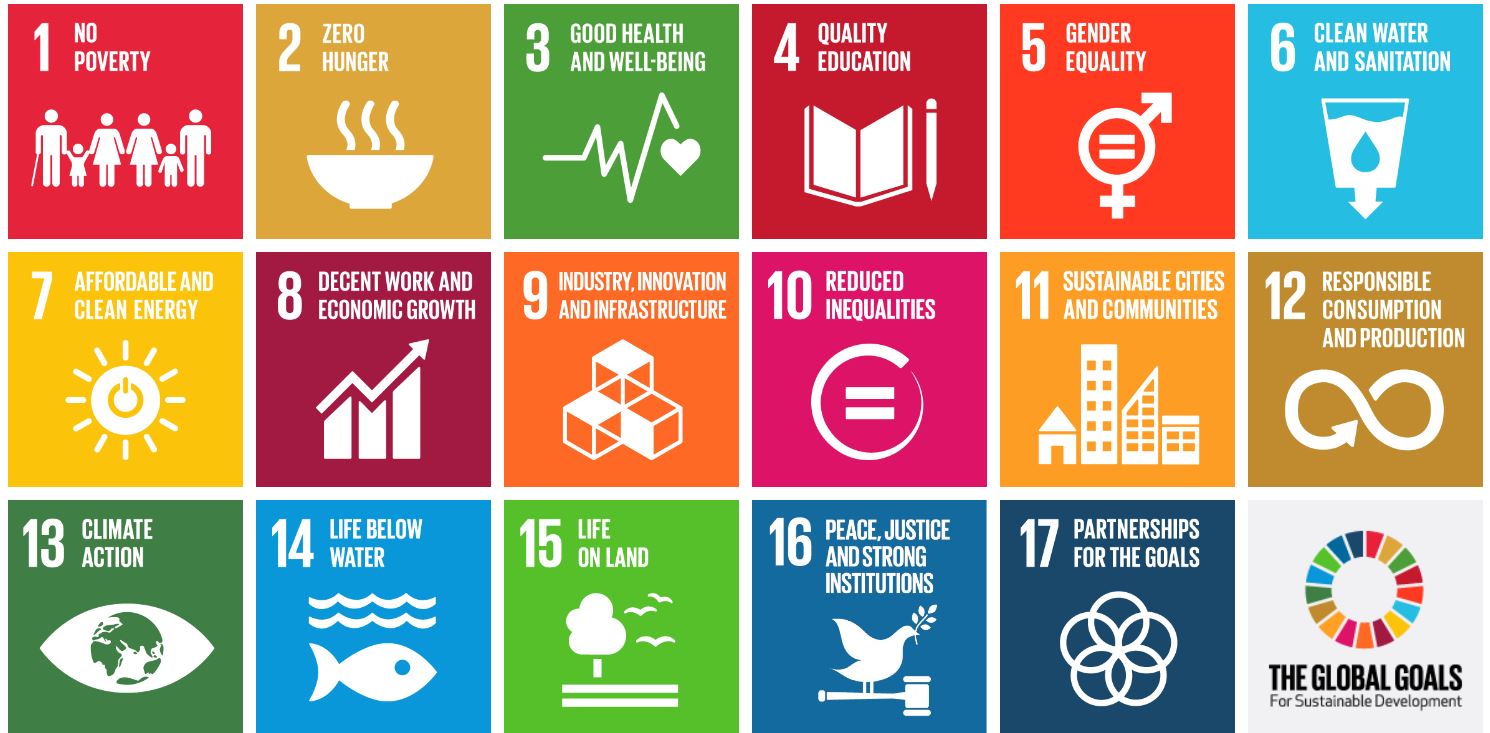 Making Claims . . .
Capstone DESIGN
Assignment:
Identify which of the 17 Global Goals you think your project will positively impact (no > 5).

Add your top impacted Global Goal icons (below) on all subsequent Storyboard and Poster Presentations (on Snapshot Days)

Be ready to talk about why you selected the impacted goals for your project.Example: “Our project will save money (or improve the environment, orbenefit society) by…”

Stretch Goal:
Try to estimate how much your project will impact one of the Global Goals.	Example:  “Our project will save $XX (or improve the environment by 	reducing xxxxxxxx by XX%) via…”
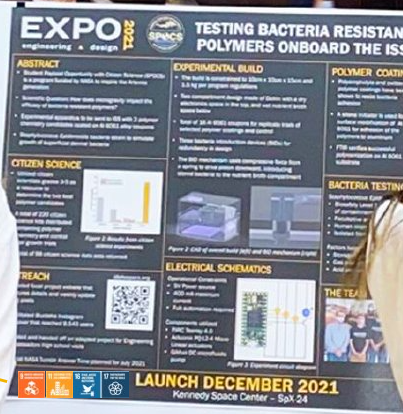 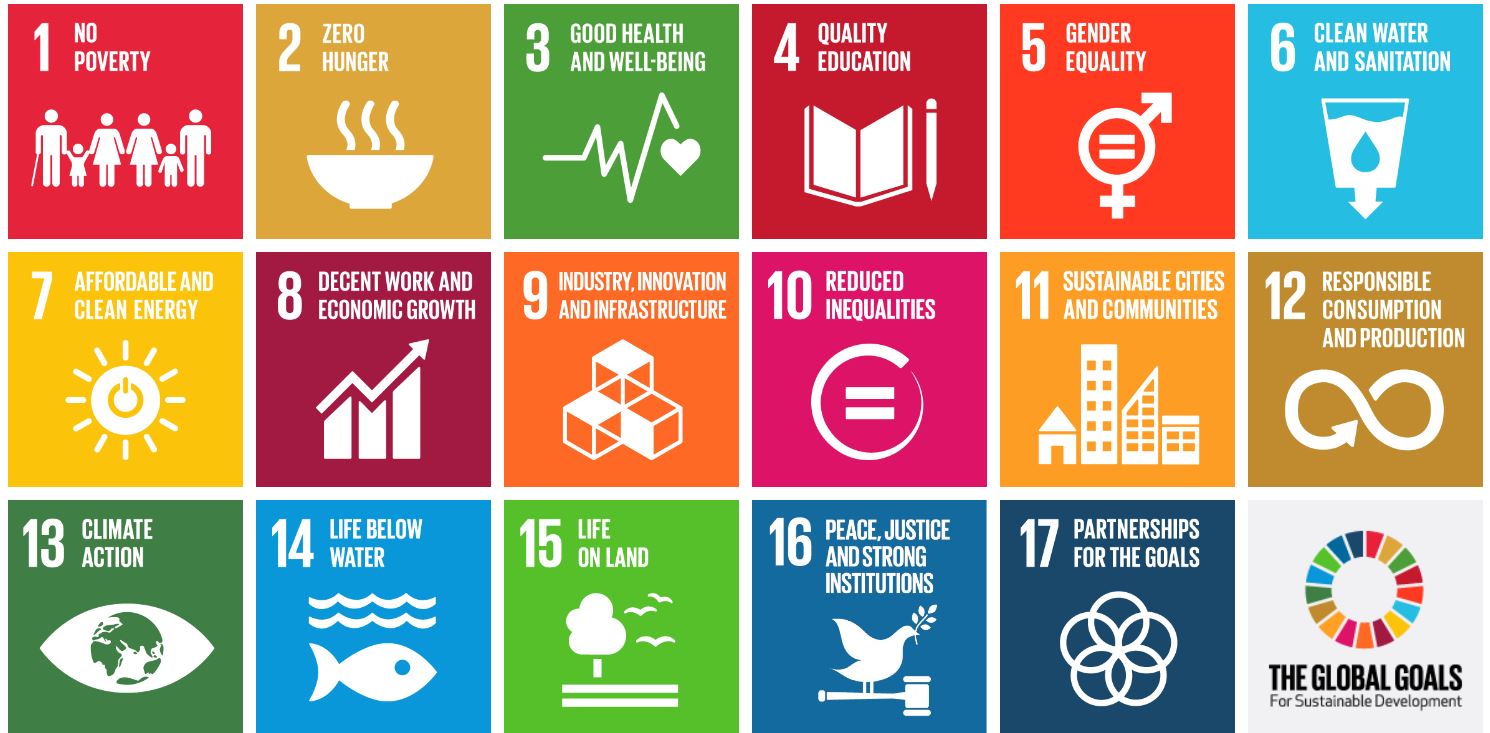 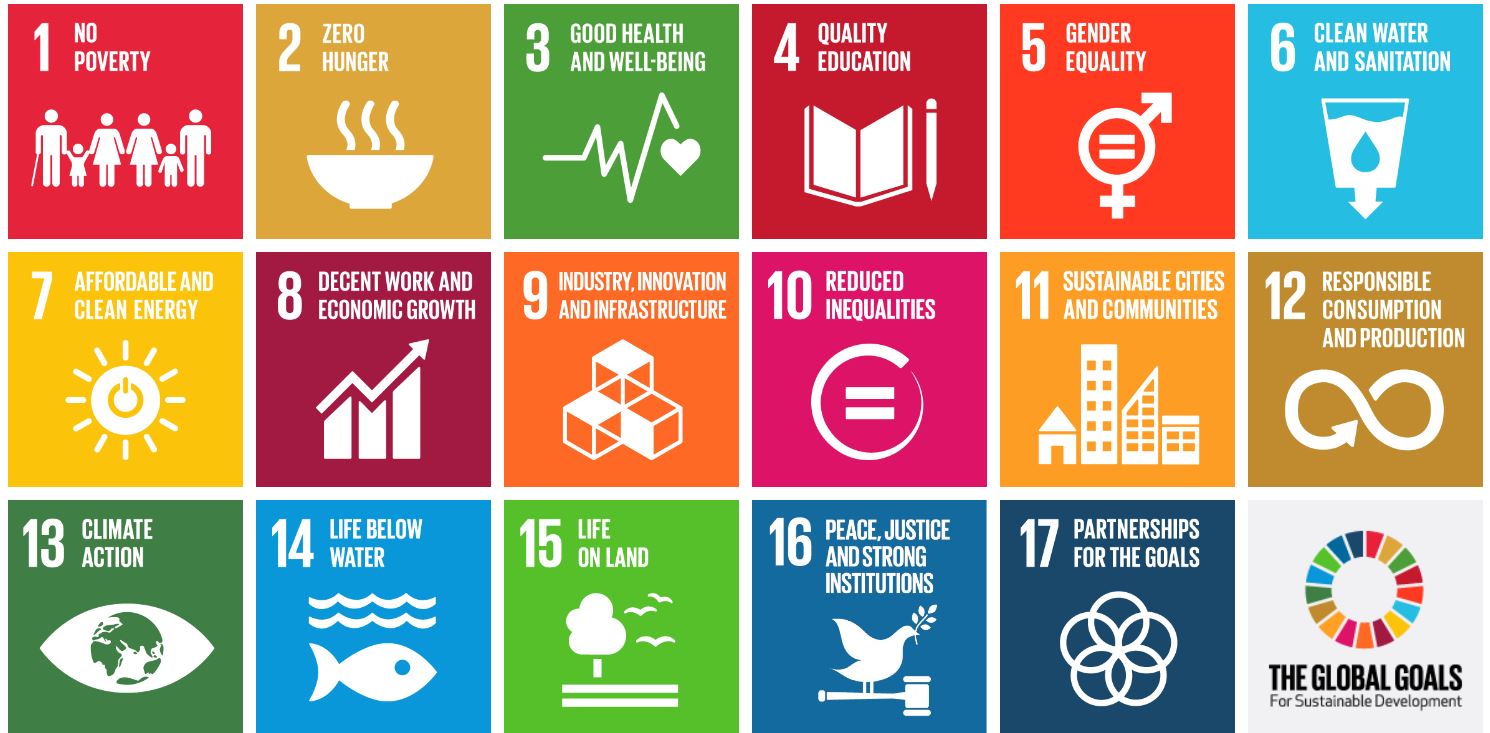 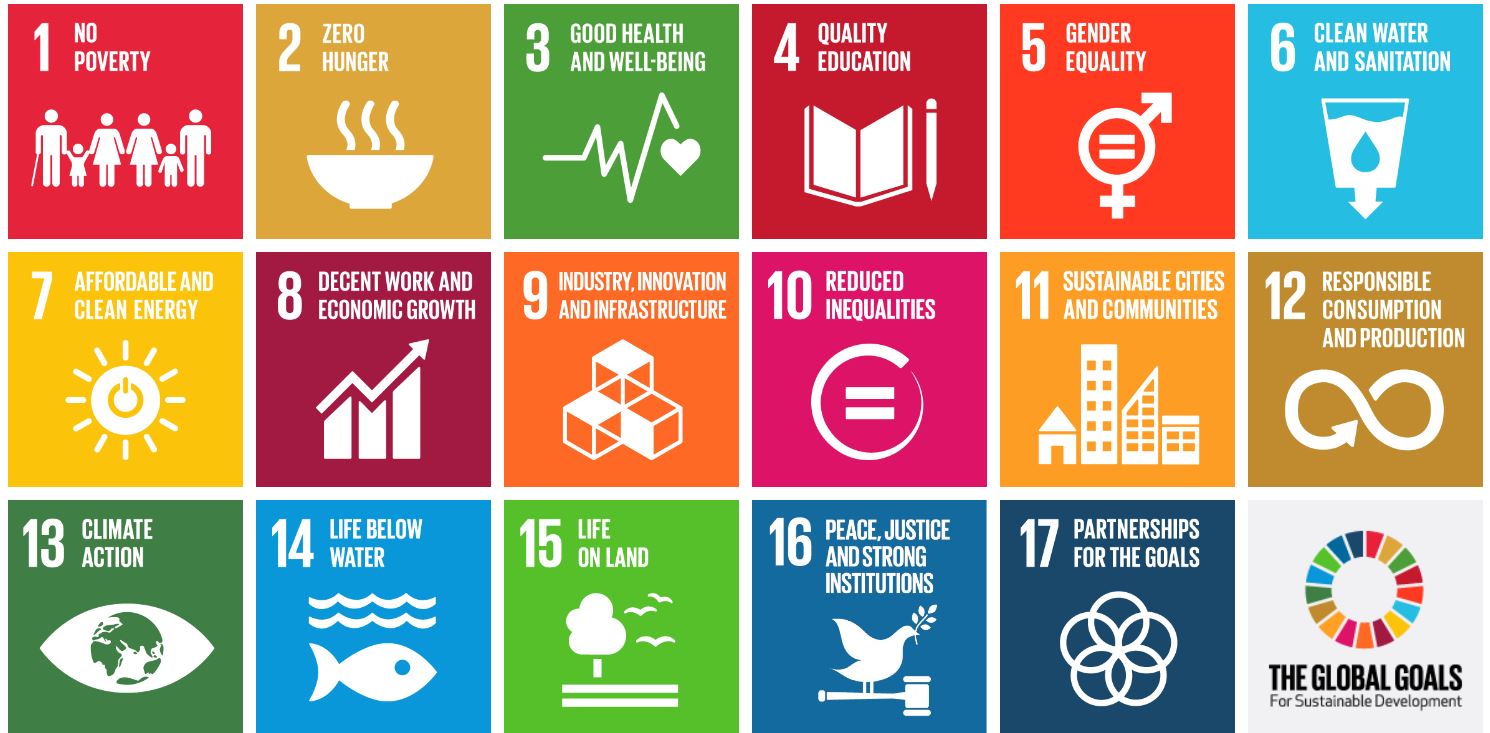 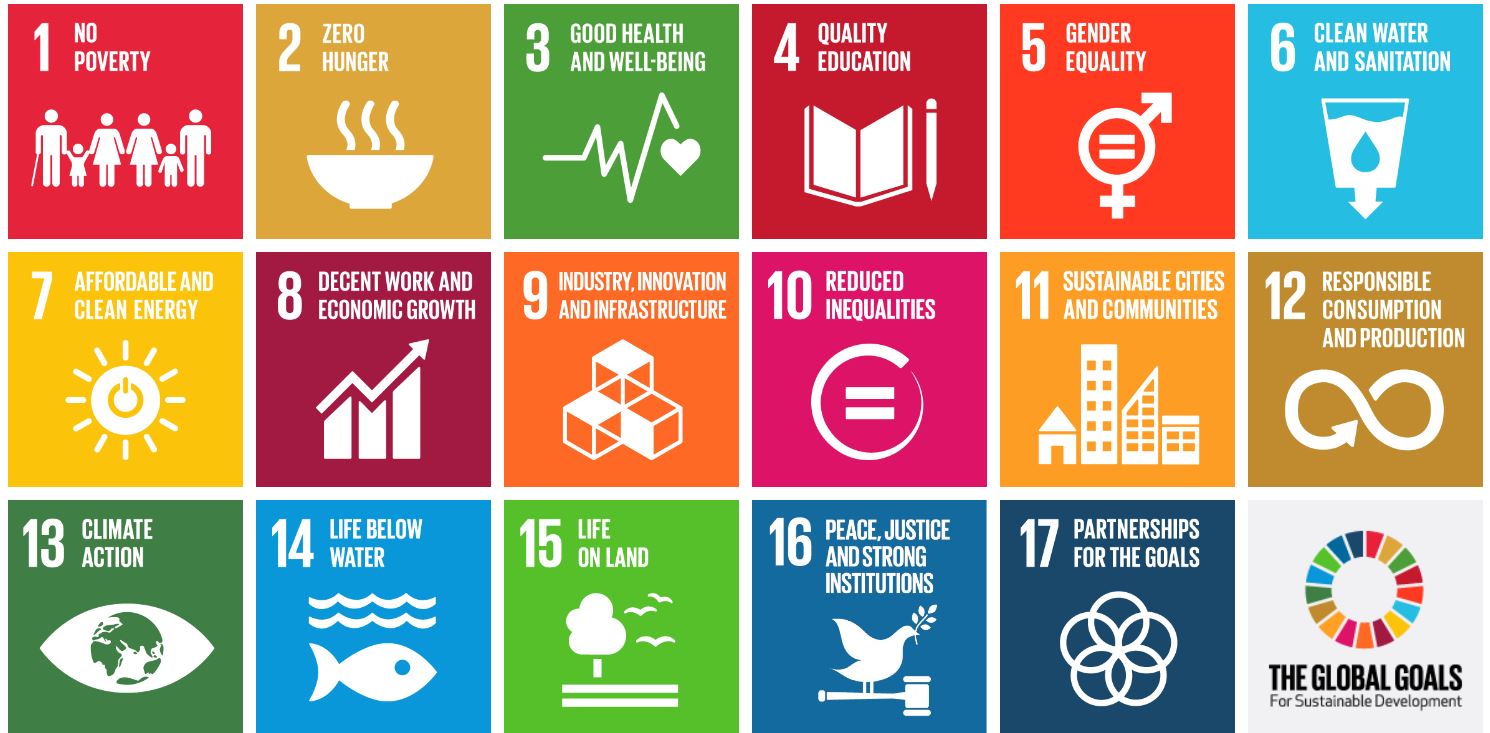 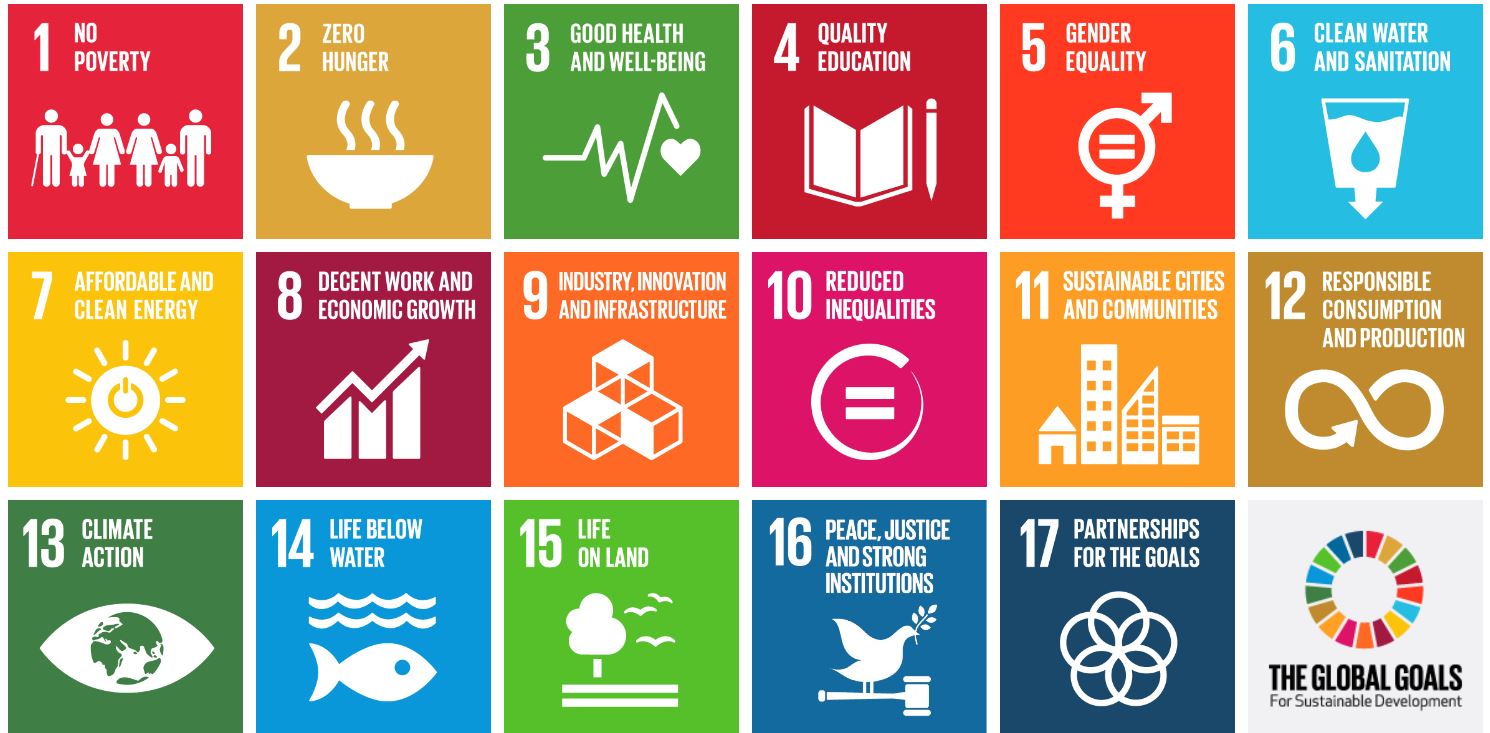 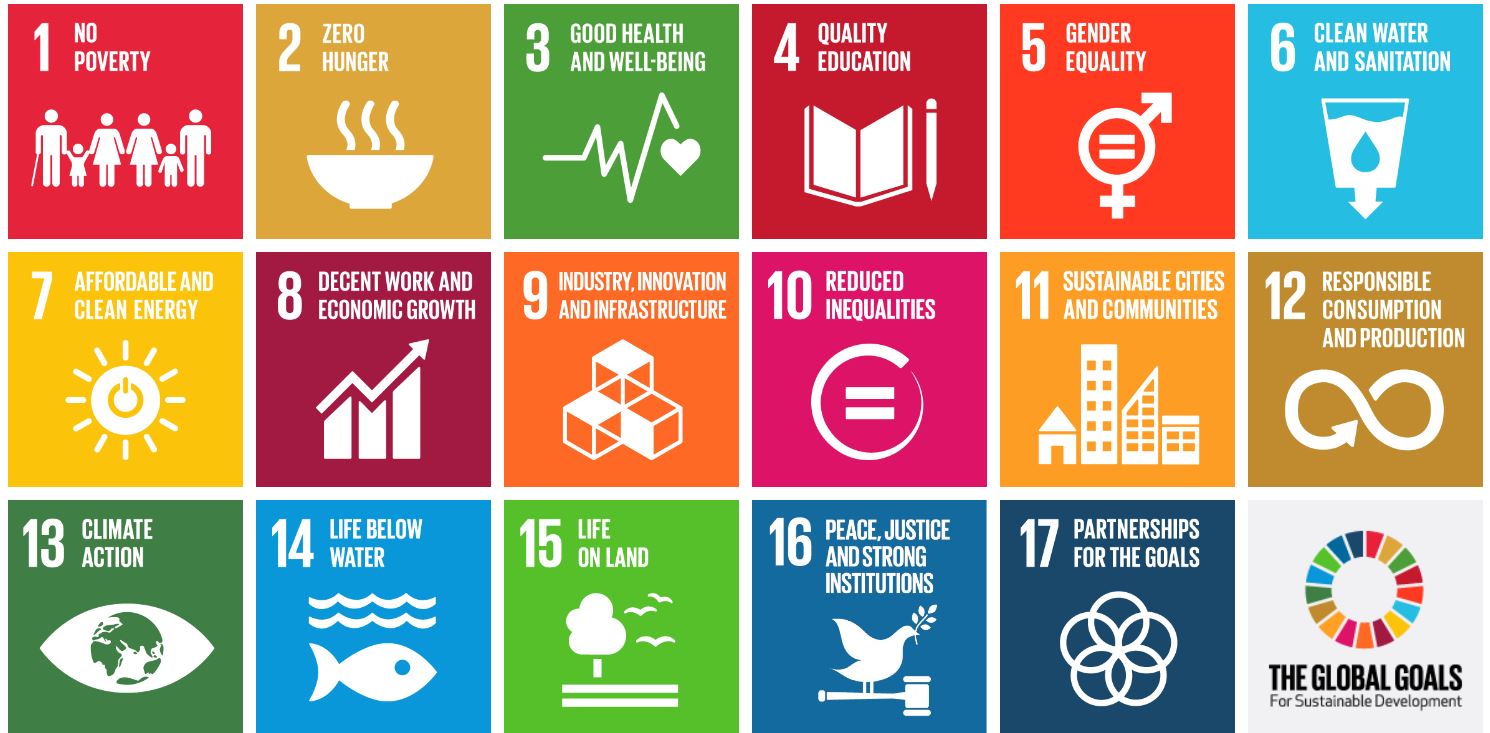 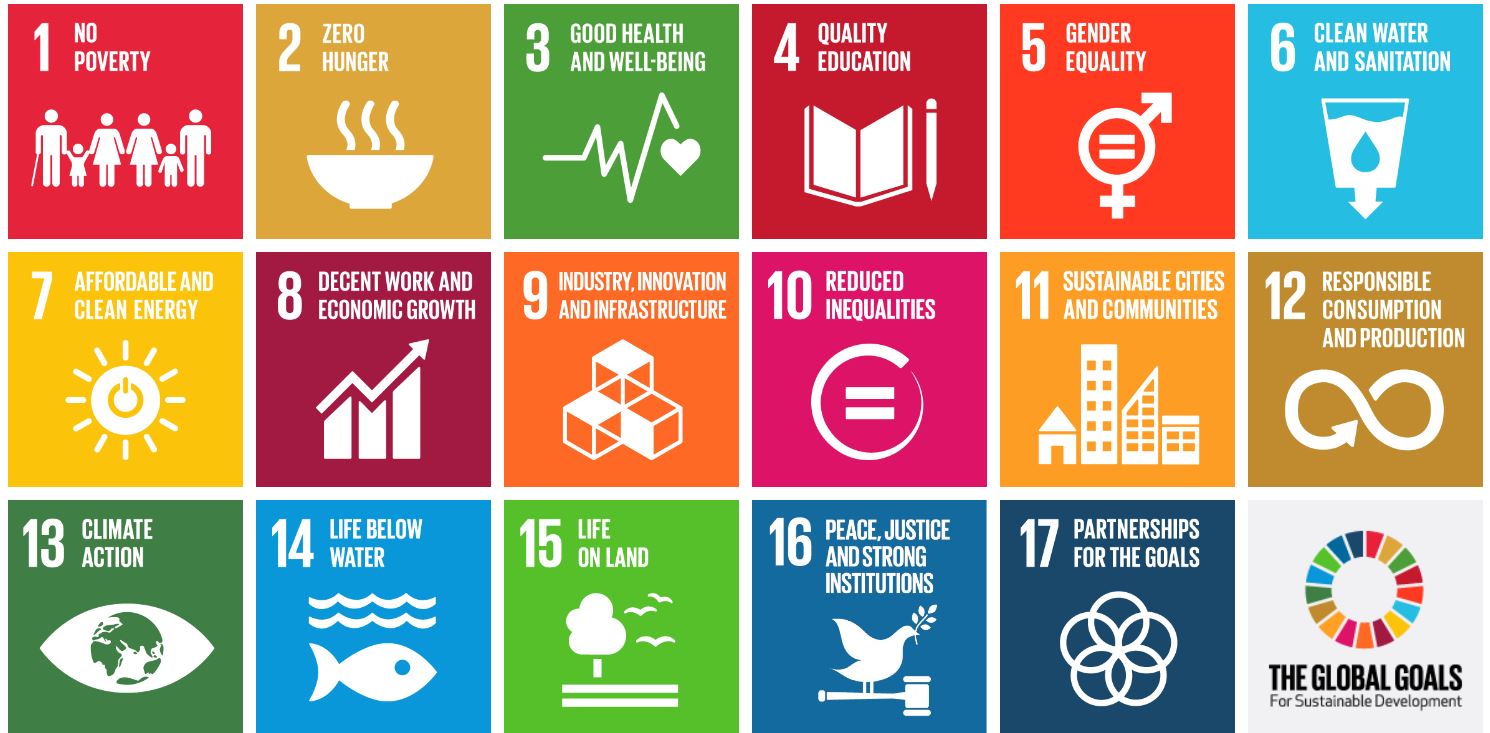 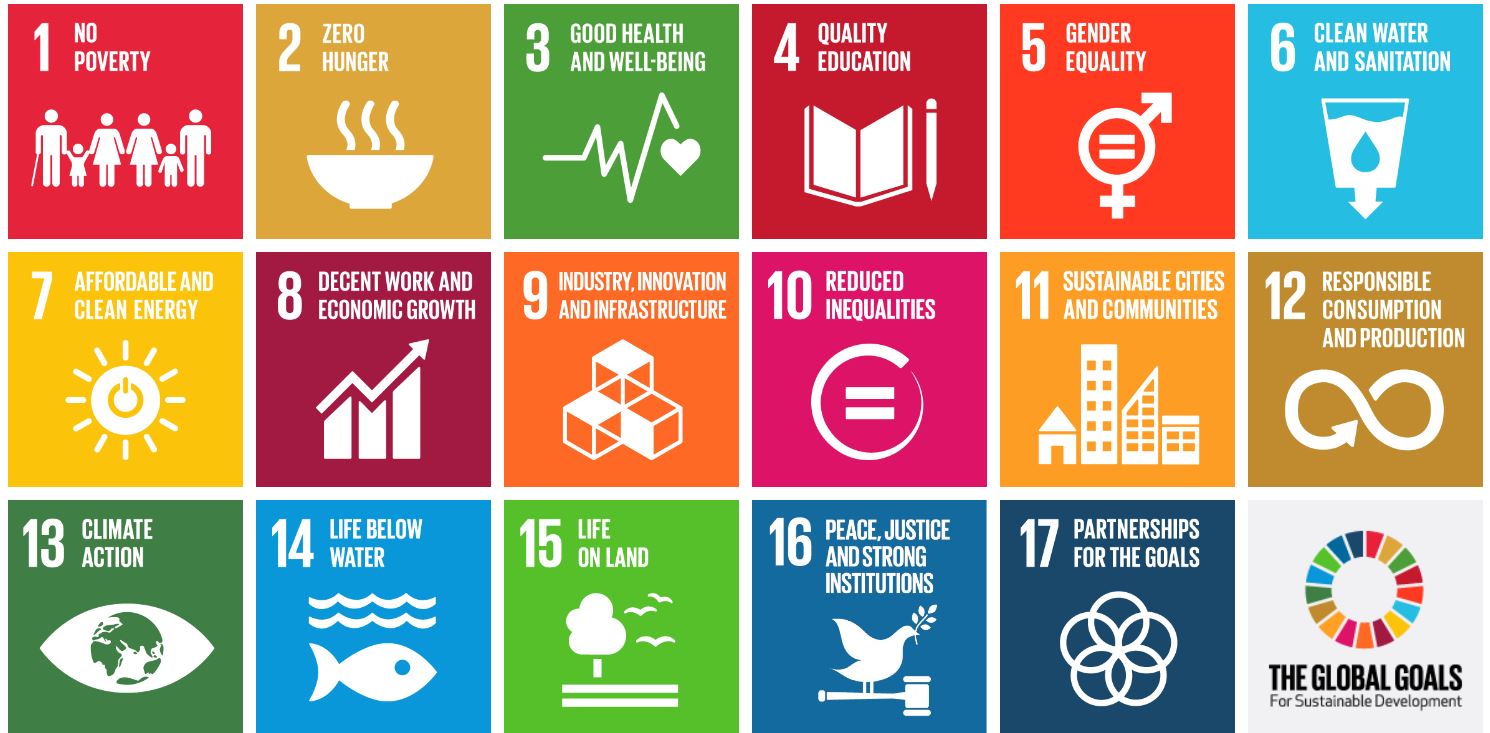 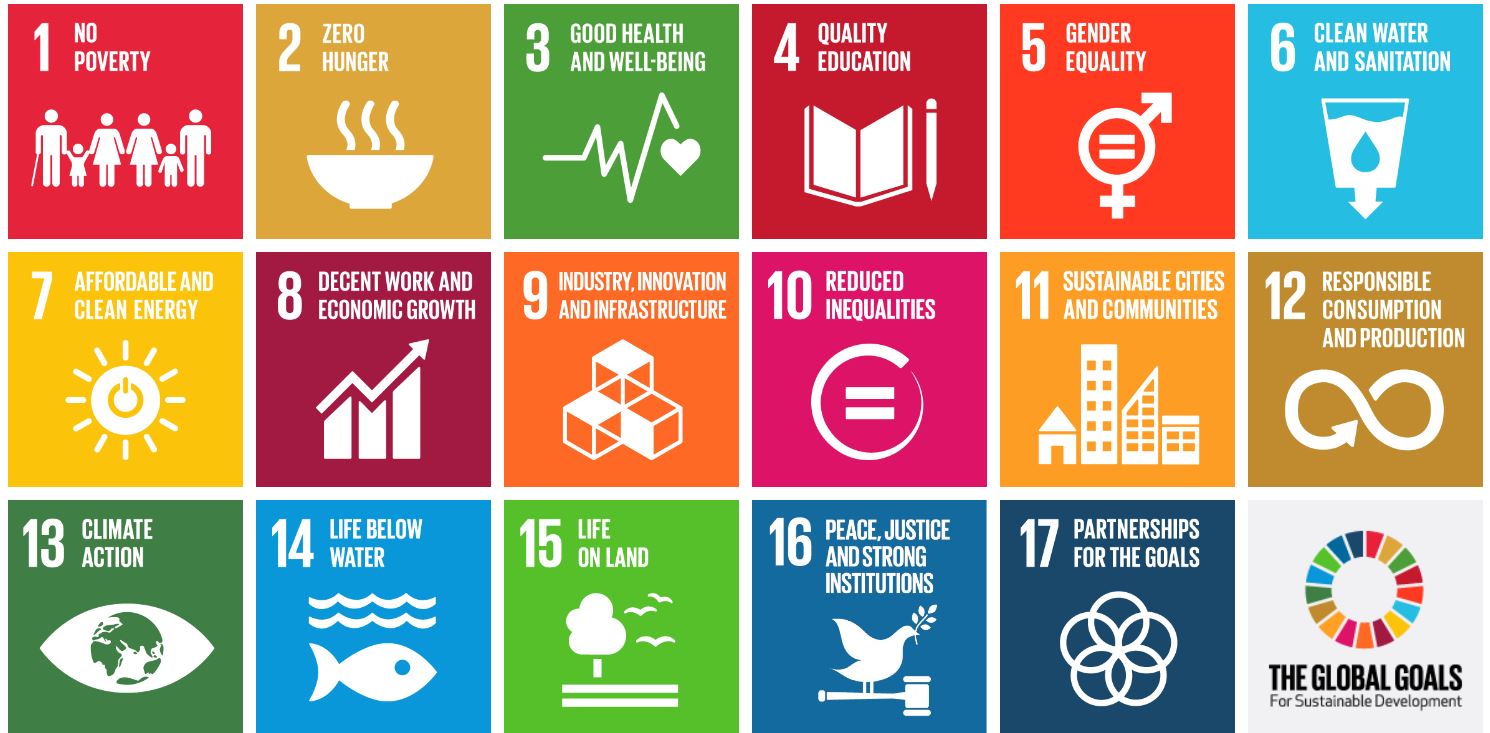 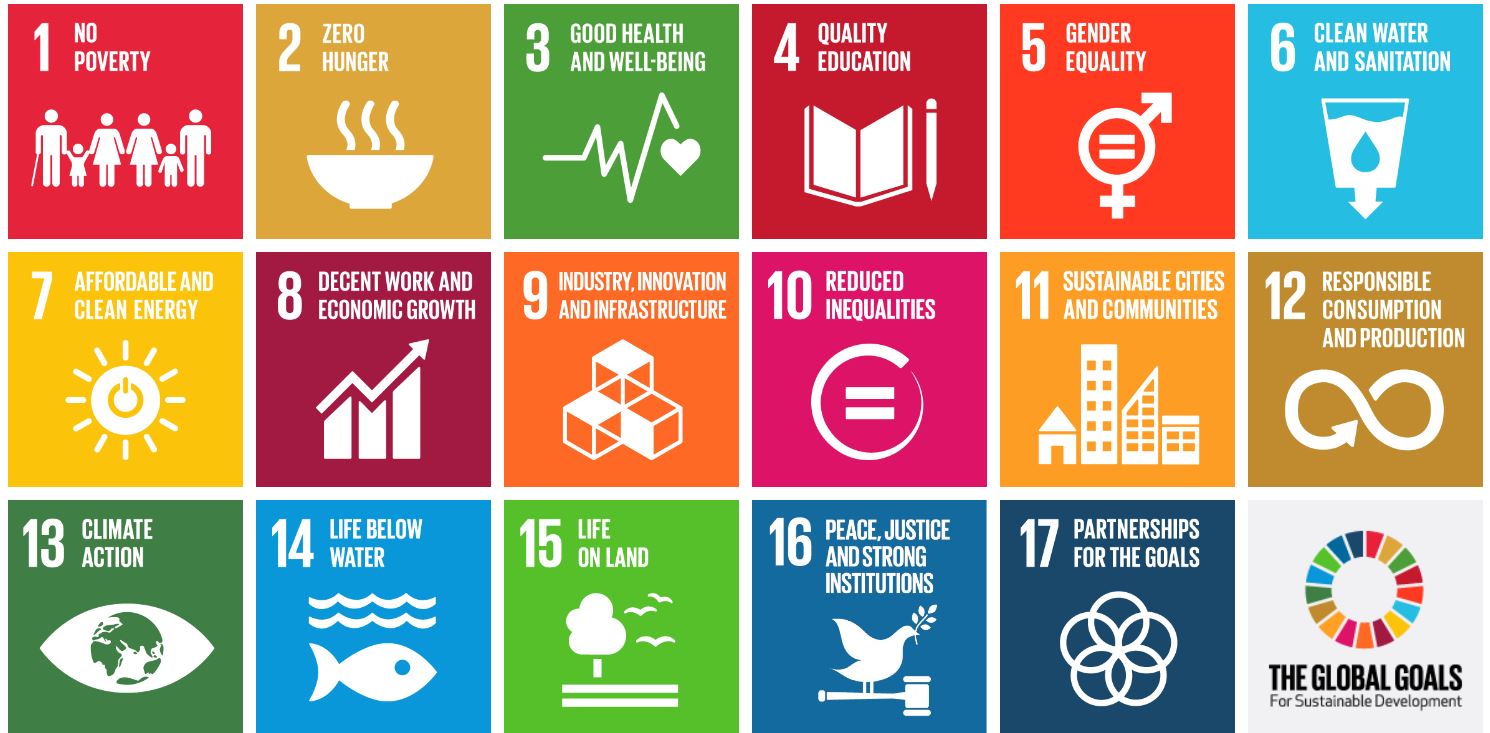 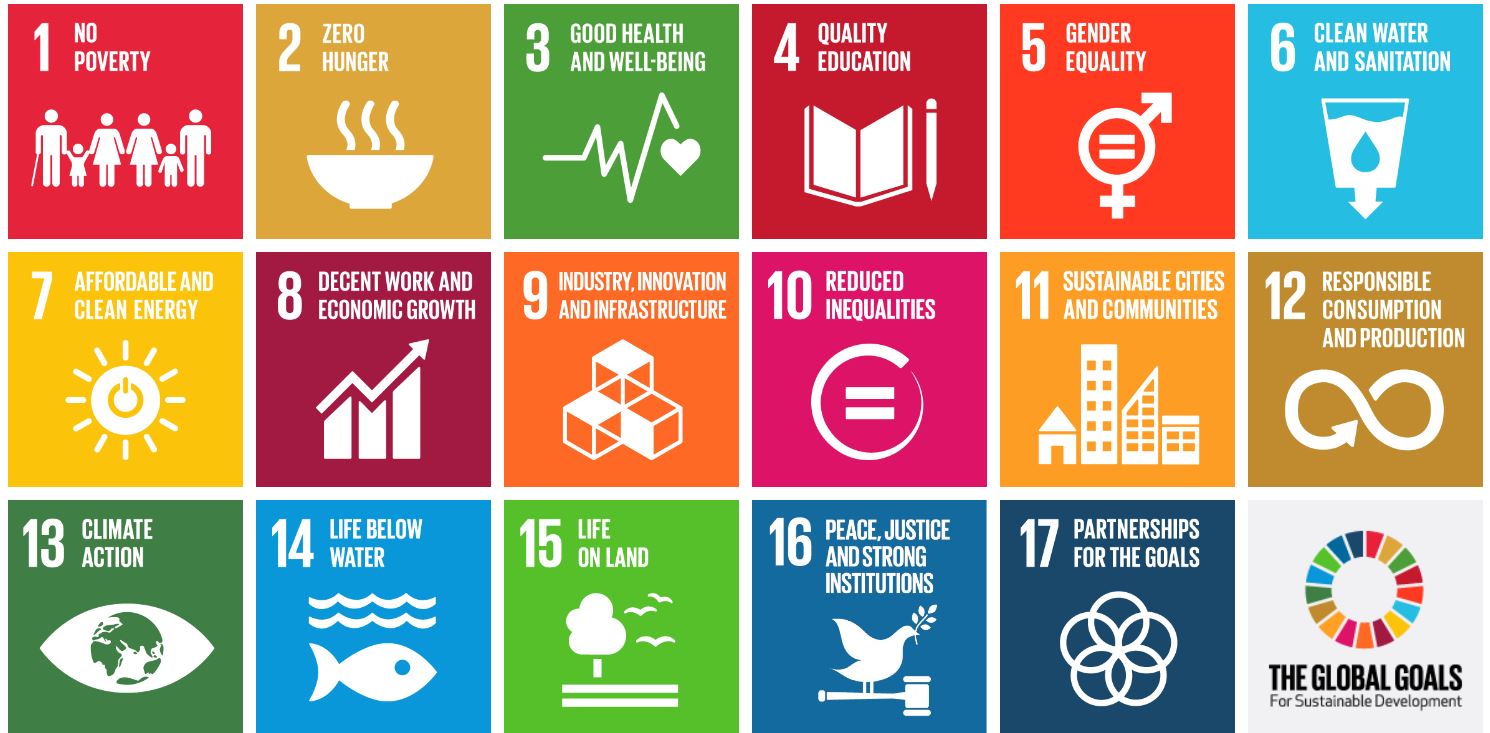 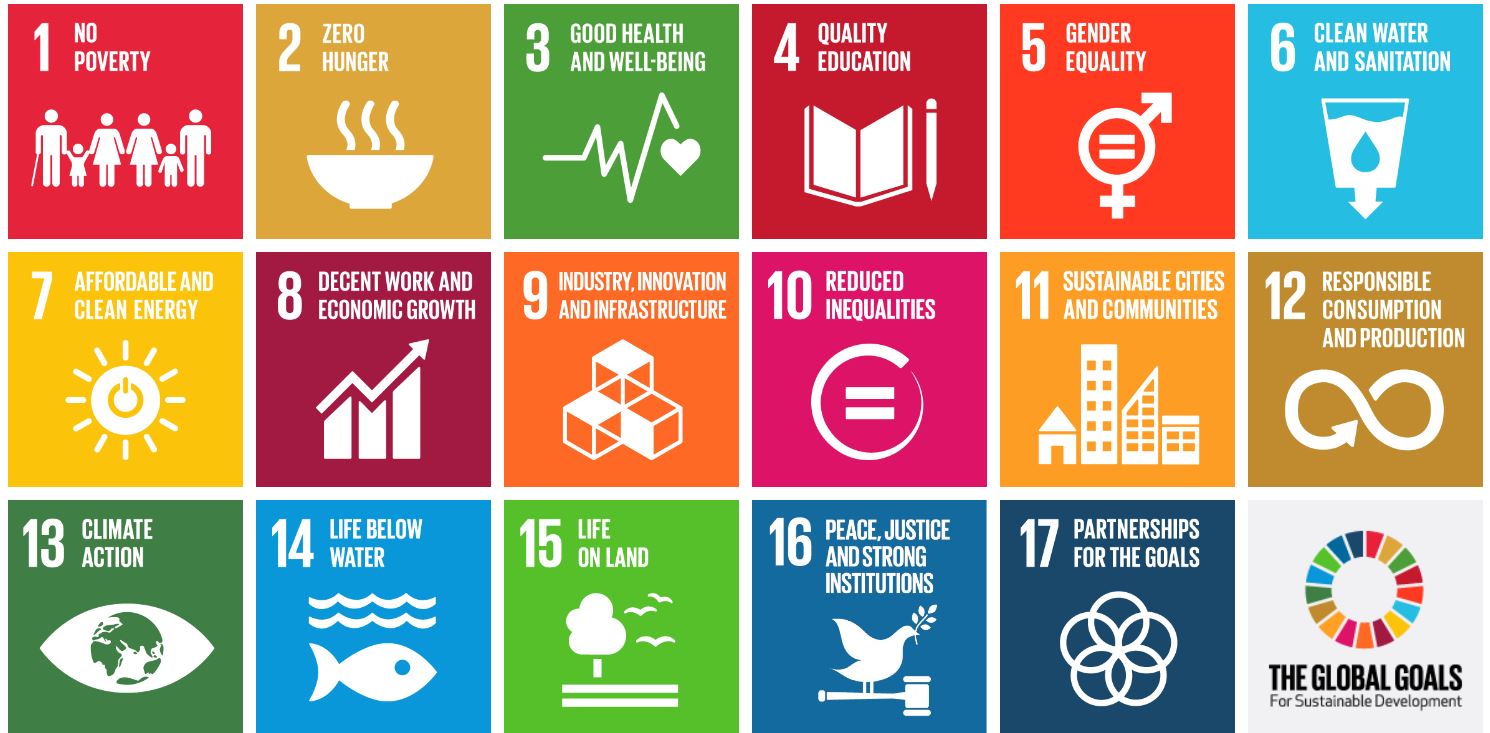 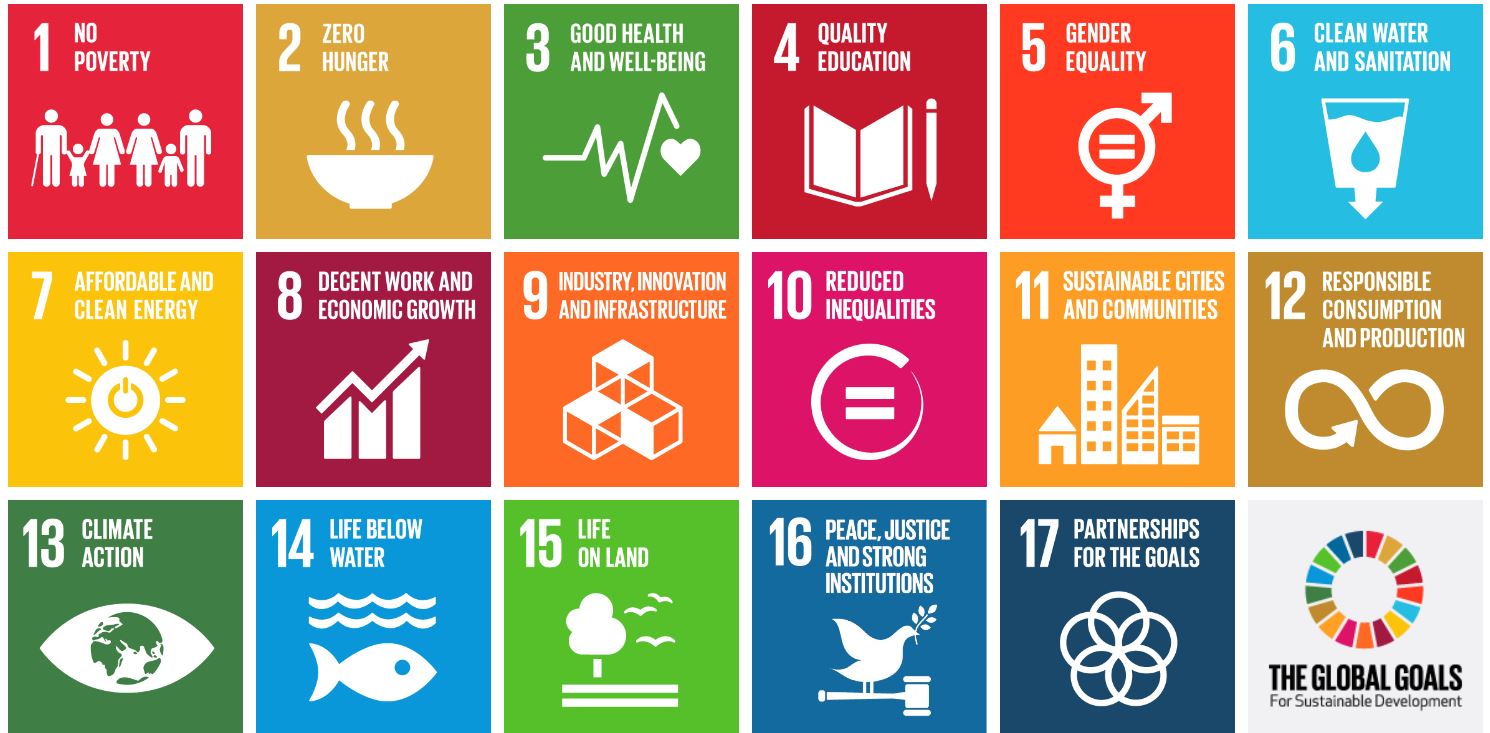 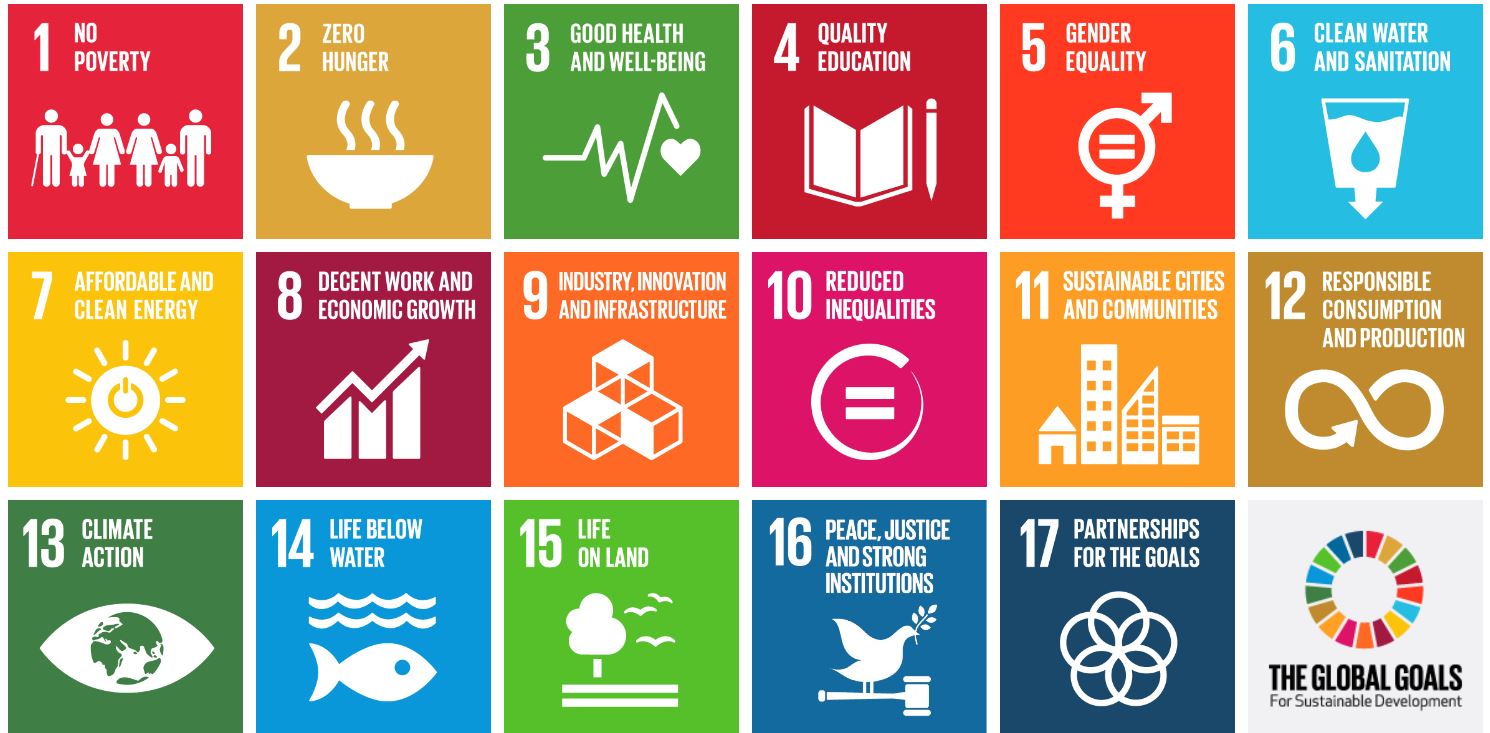 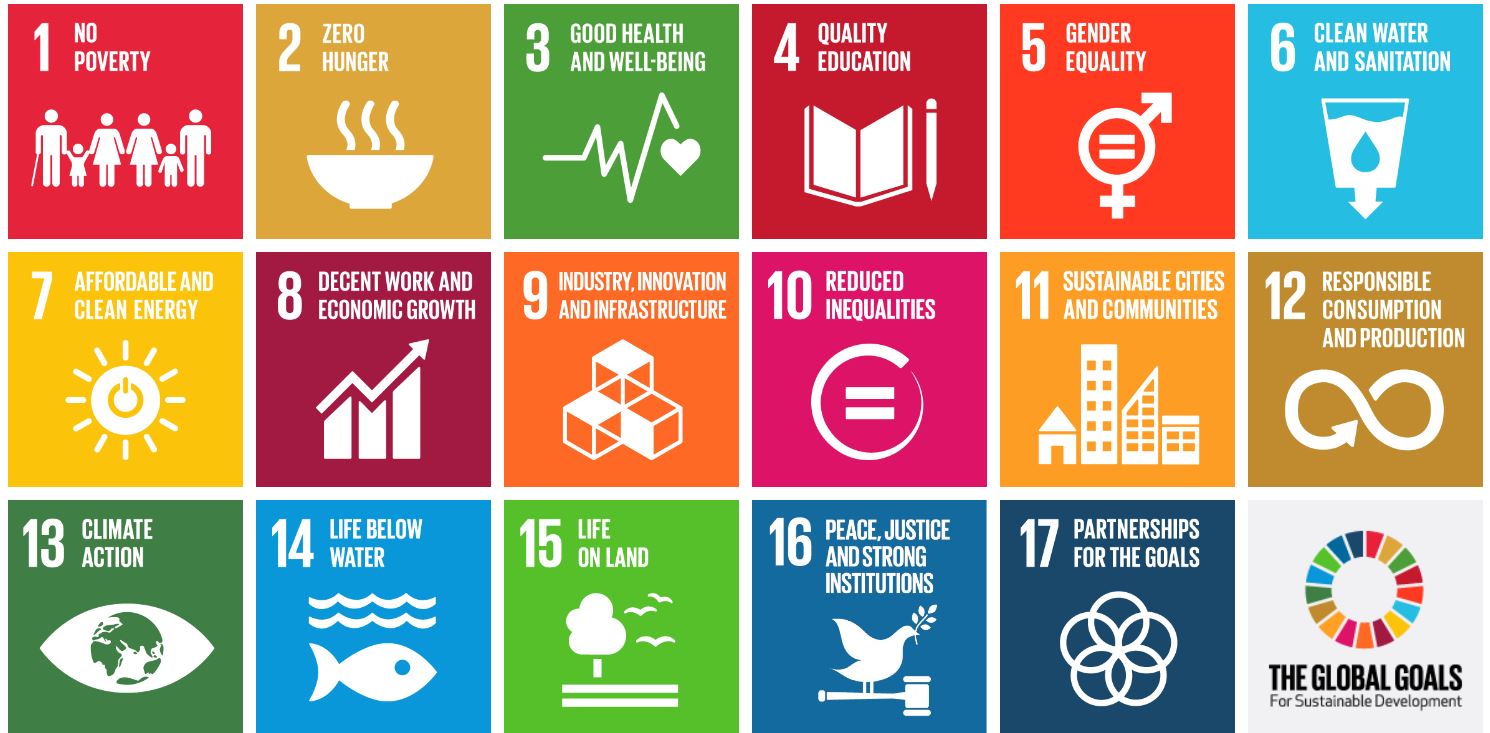 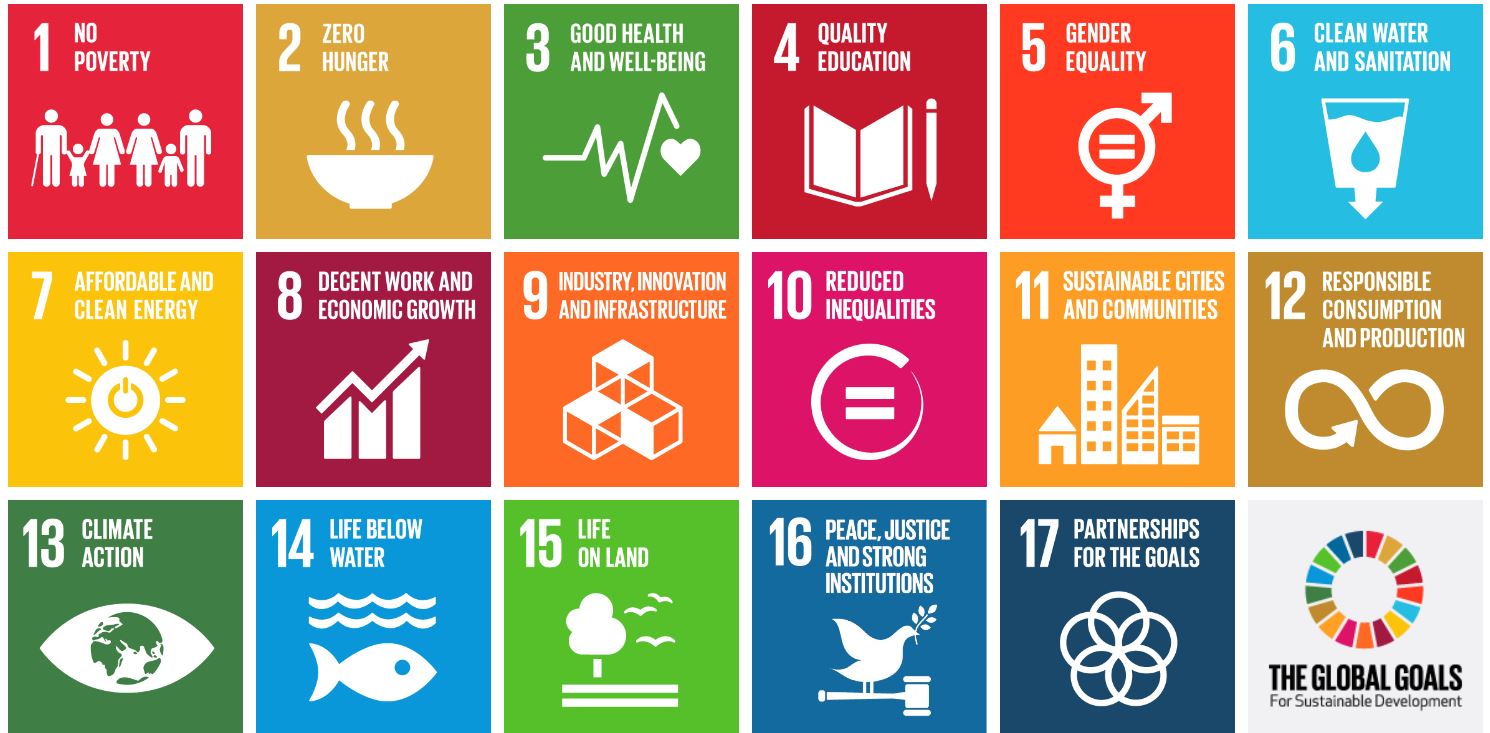 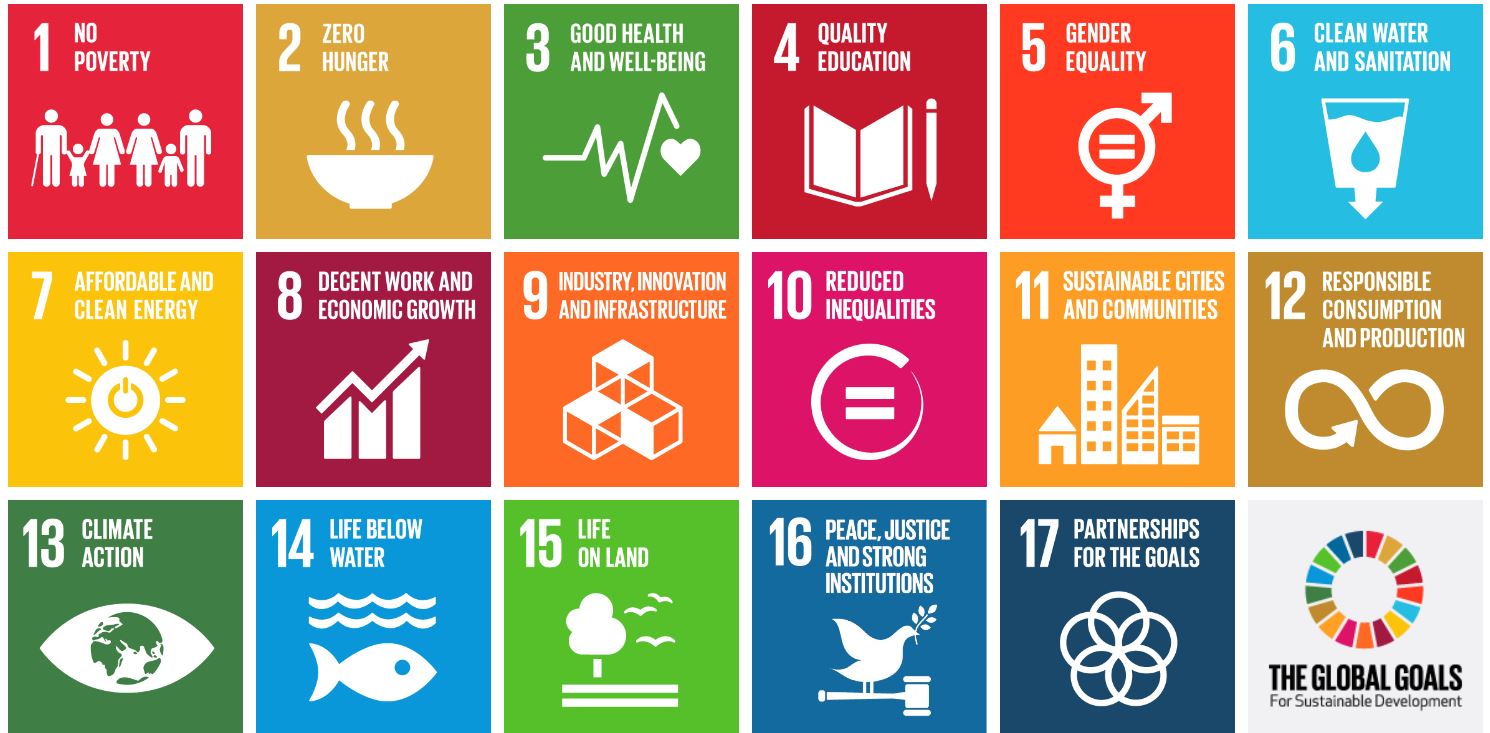 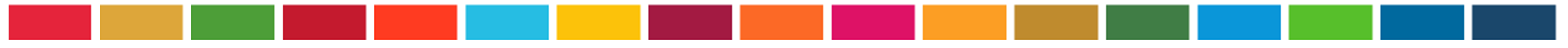